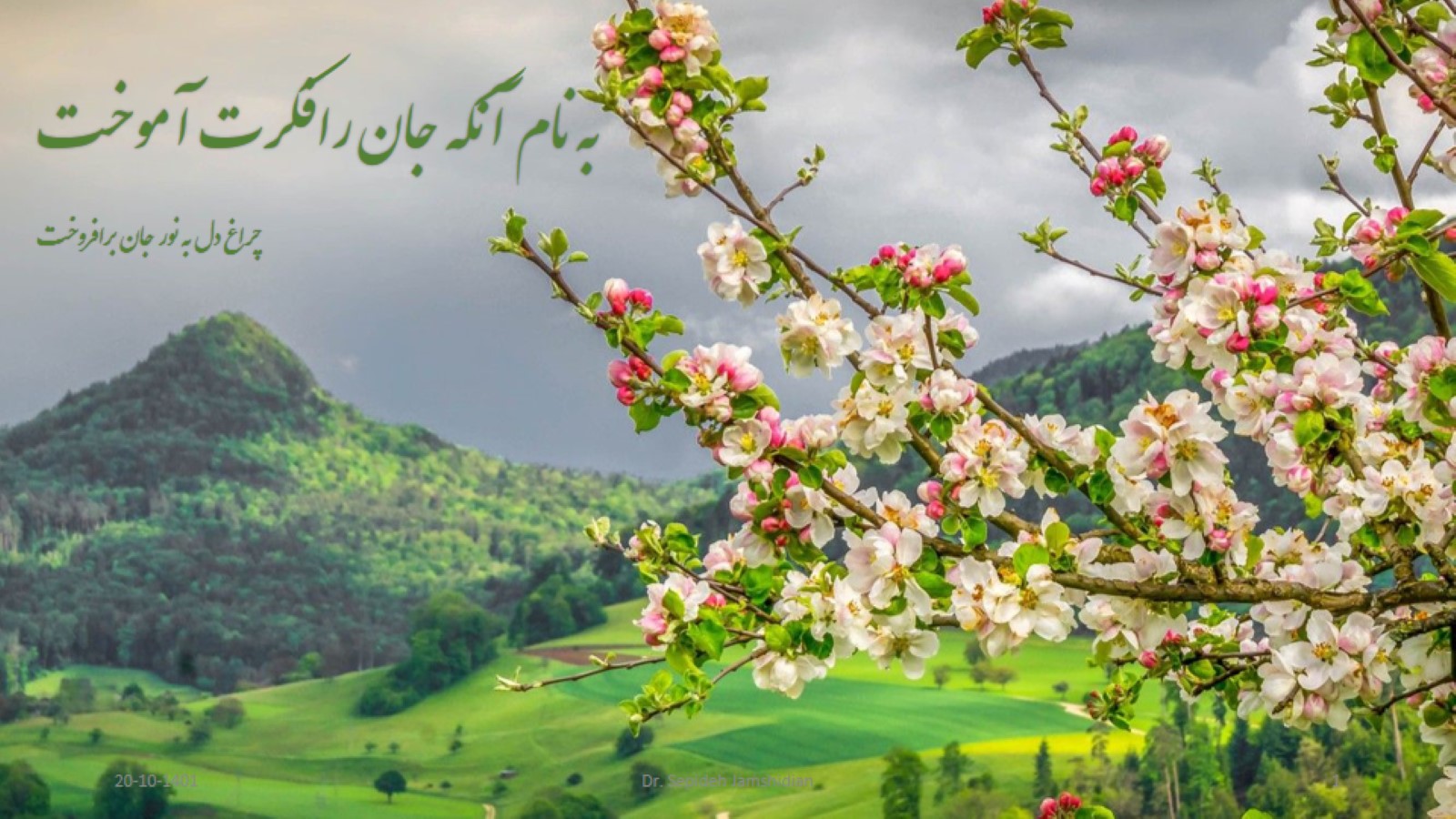 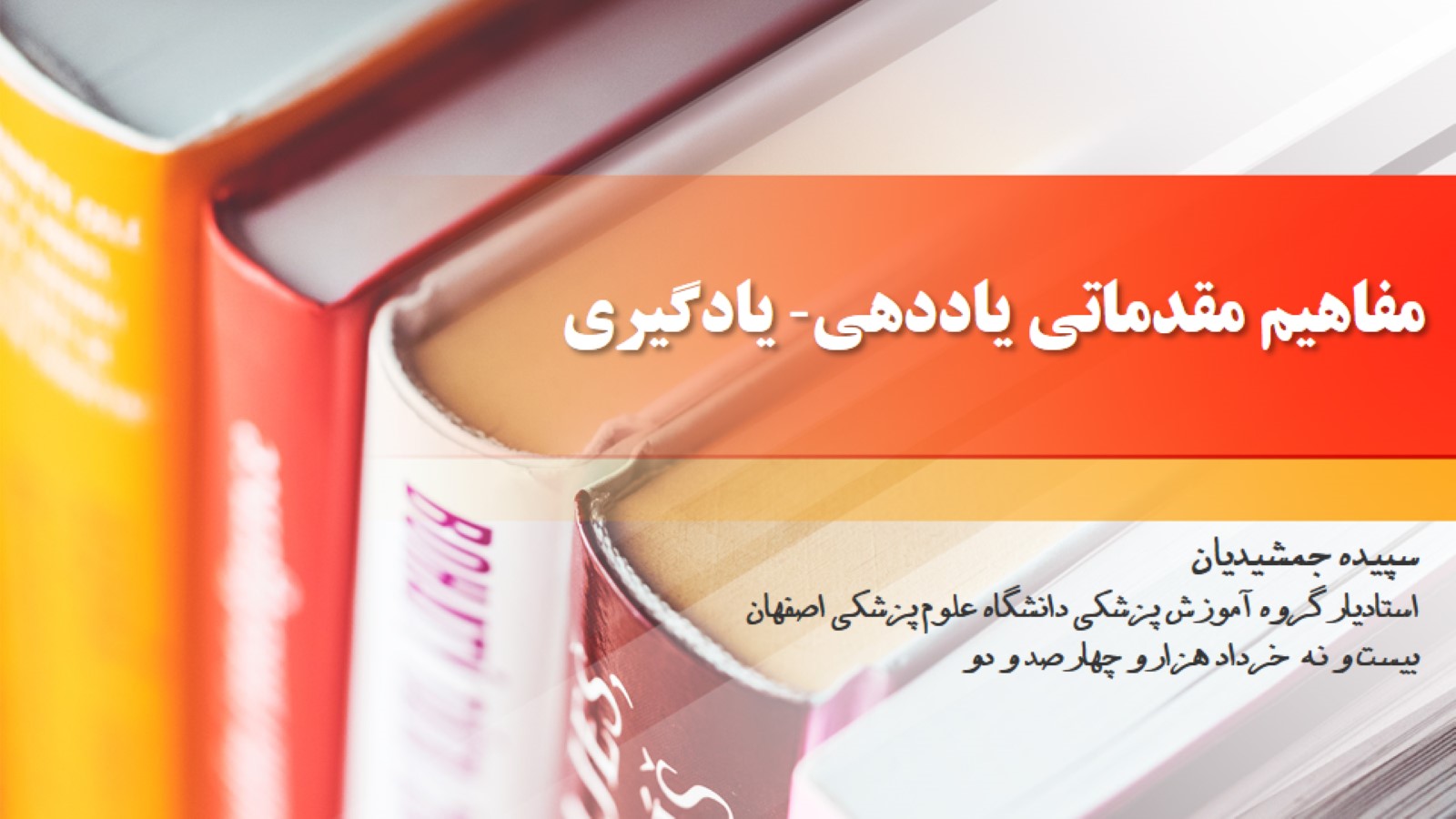 مفاهیم مقدماتی یاددهی- یادگیری
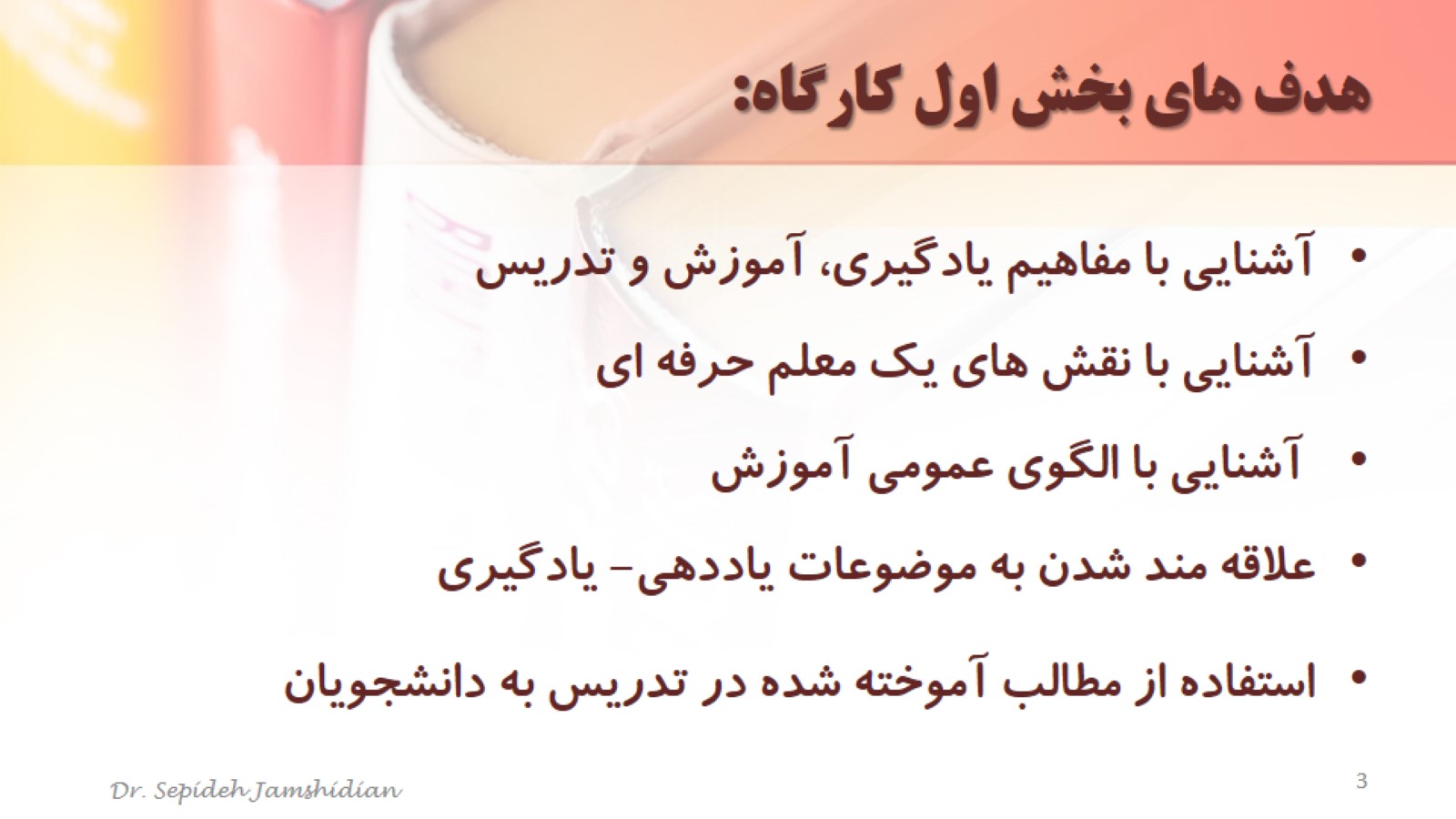 هدف های بخش اول کارگاه:
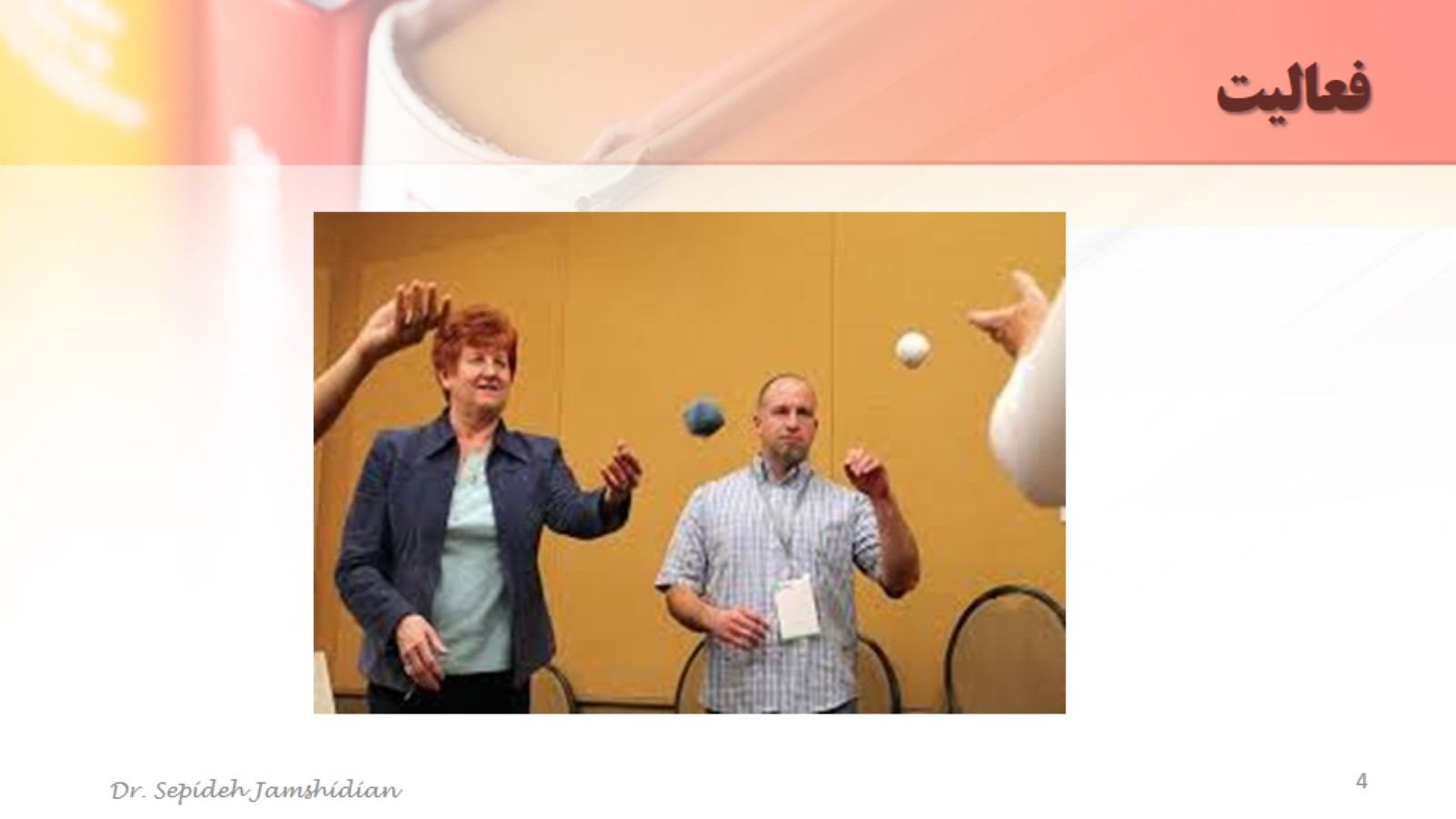 فعالیت
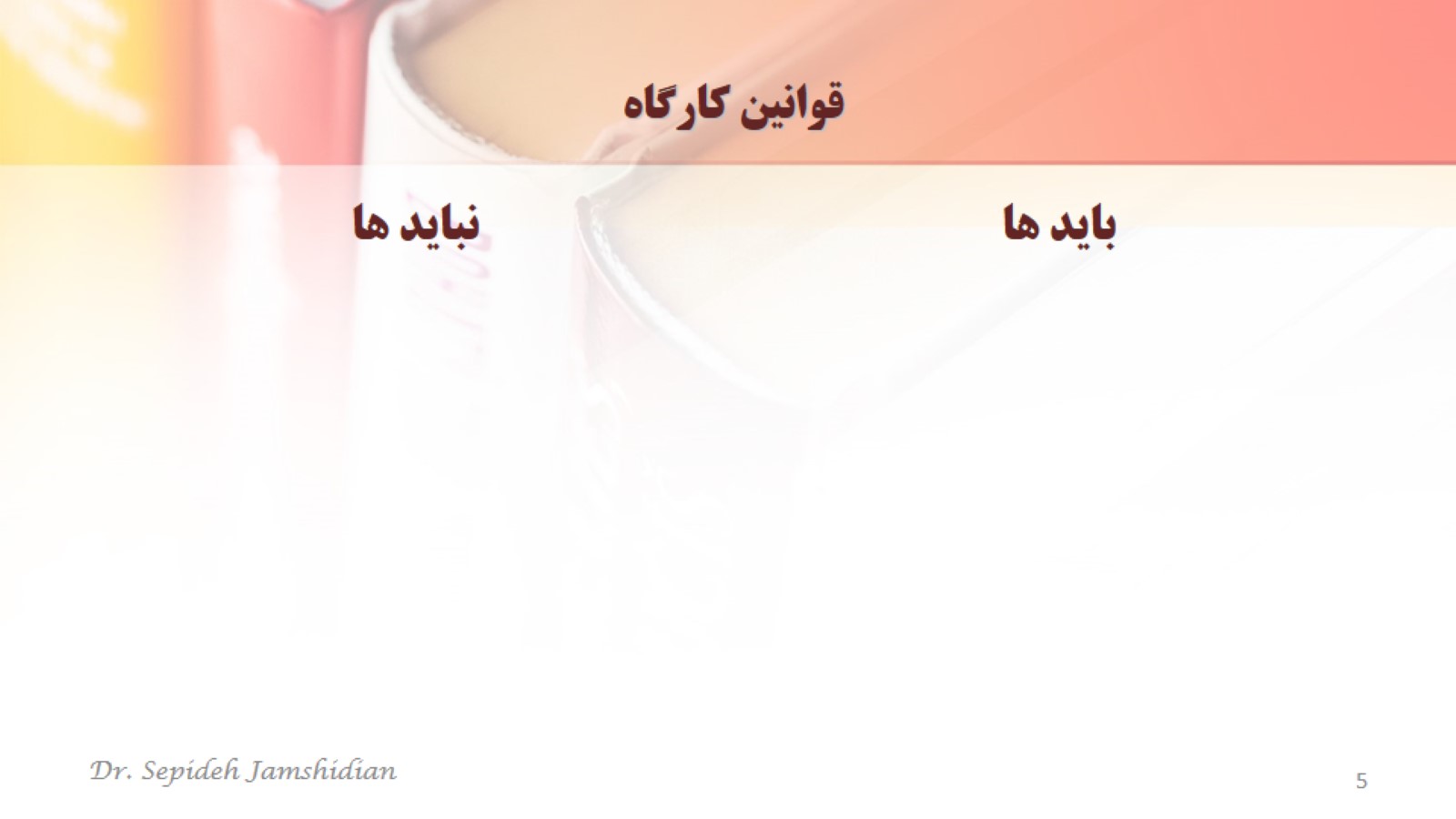 قوانین کارگاه
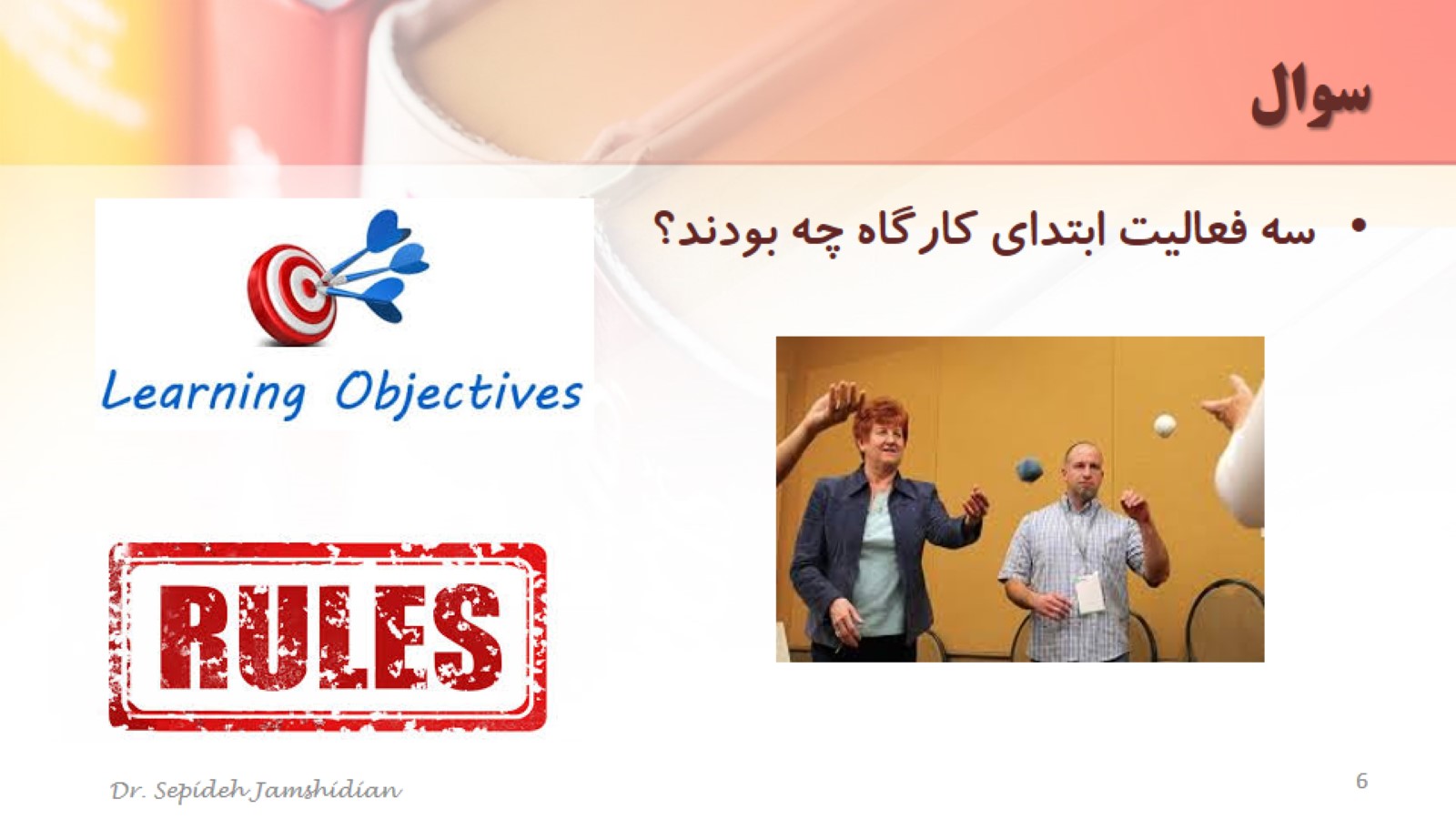 سوال
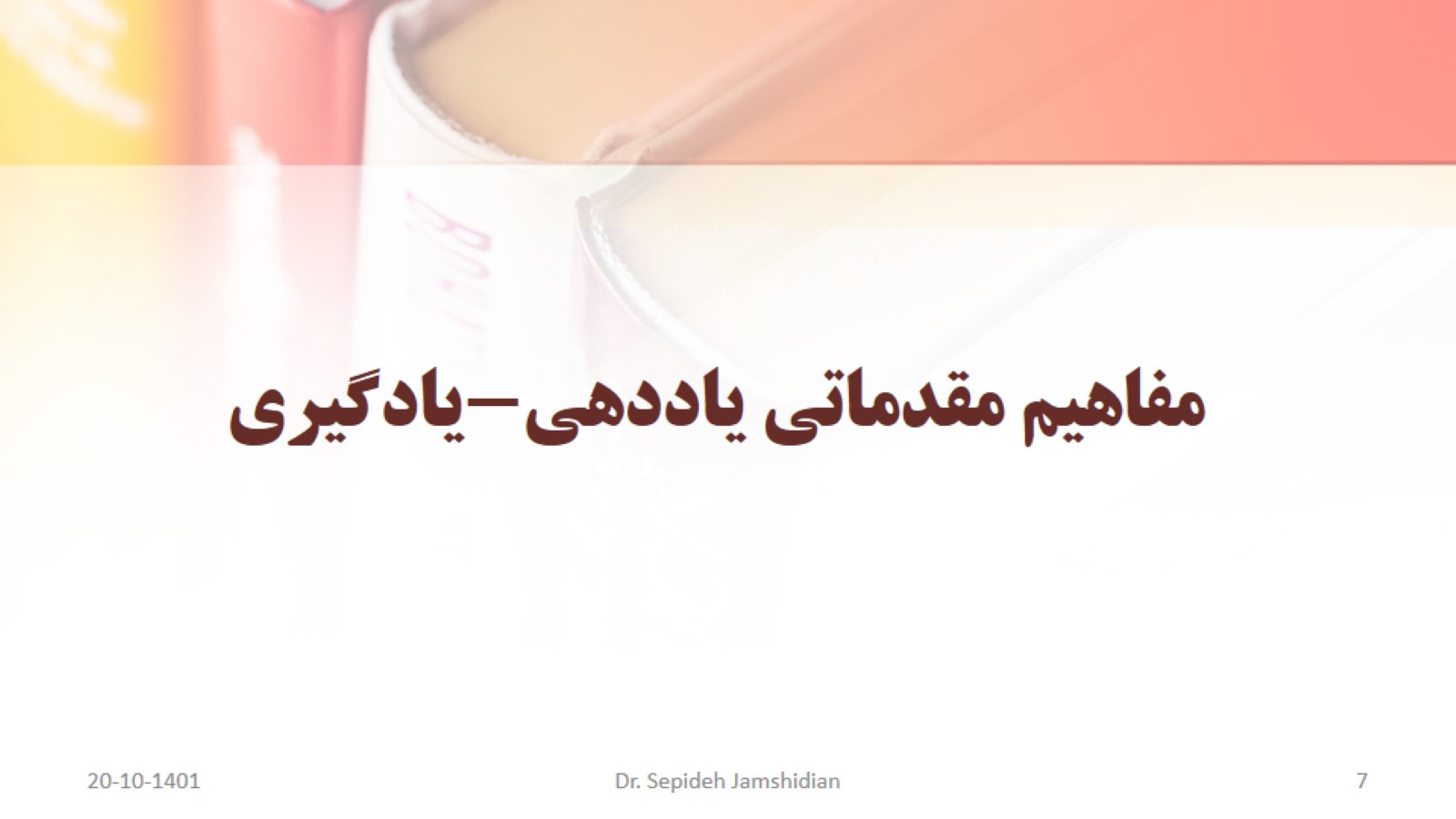 مفاهیم مقدماتی یاددهی-یادگیری
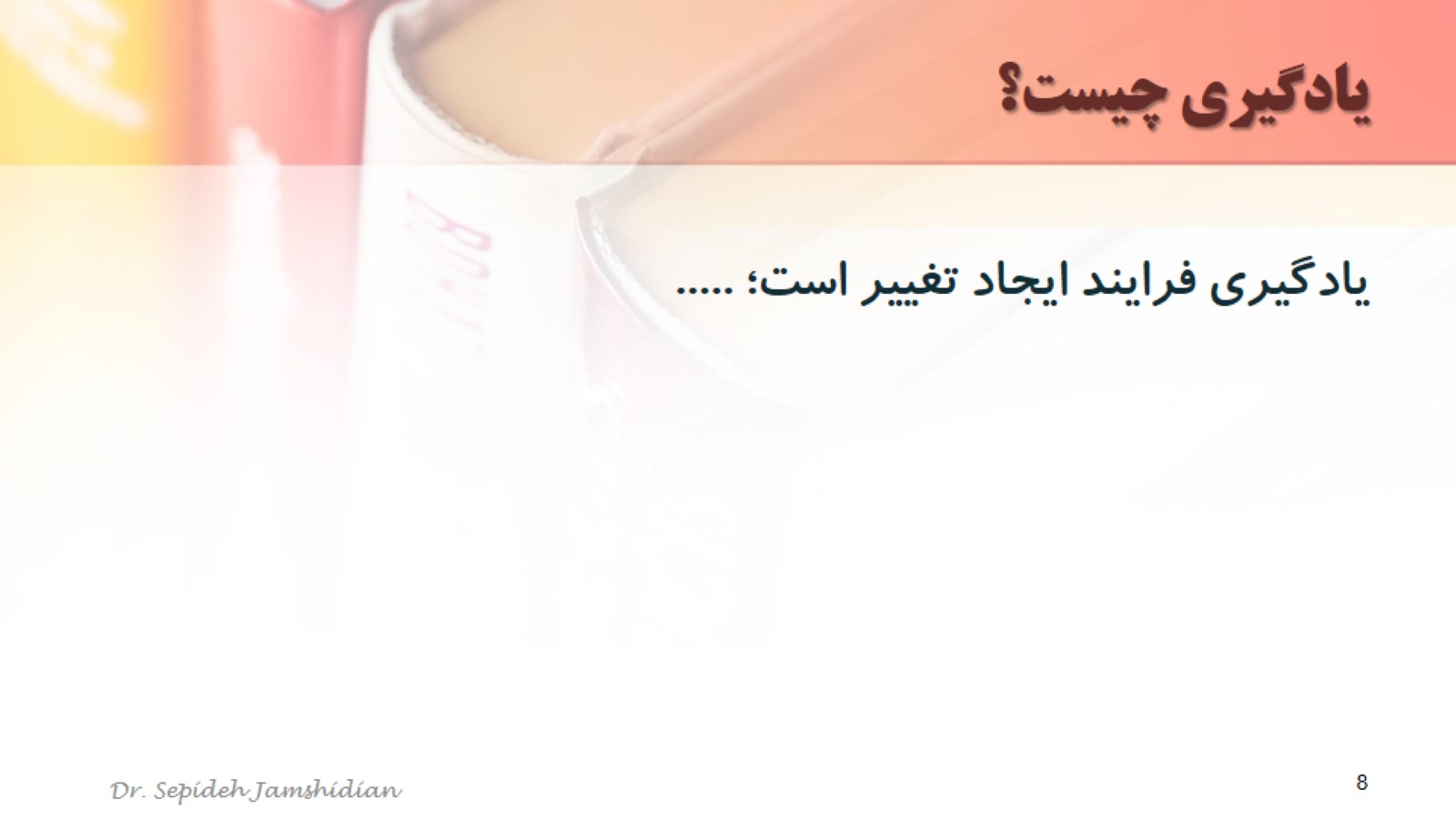 یادگیری چیست؟
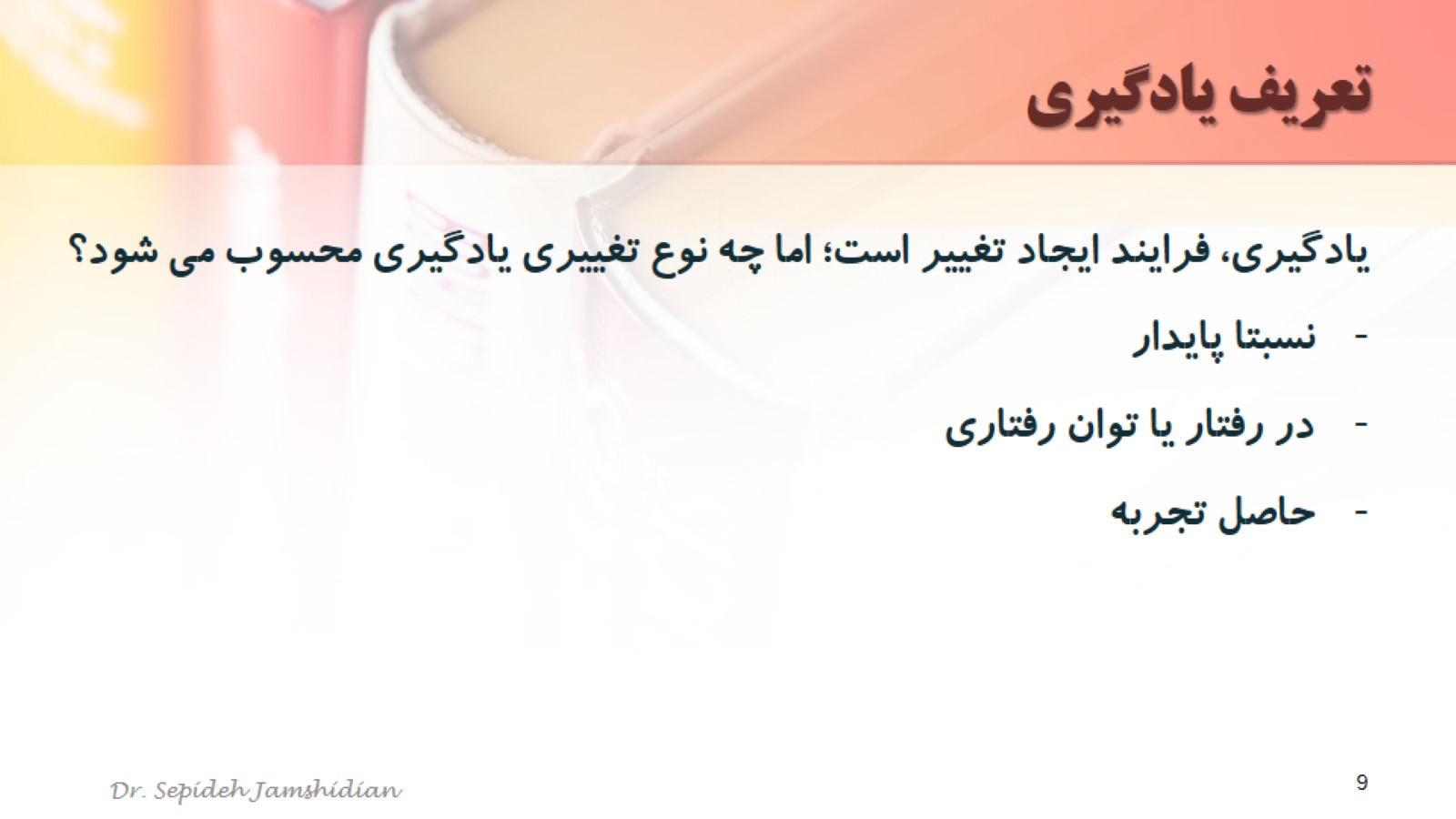 تعریف یادگیری
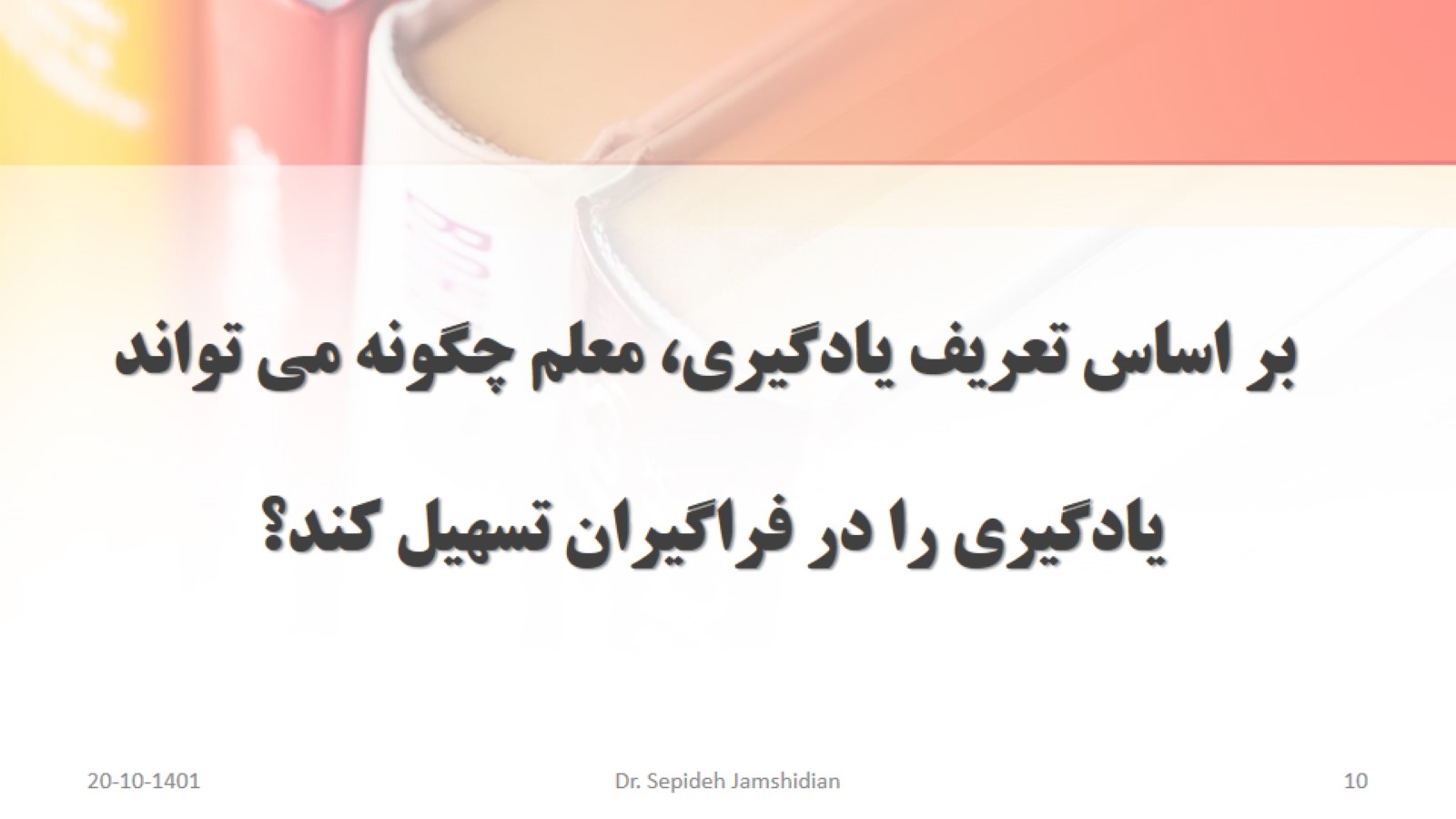 بر اساس تعریف یادگیری، معلم چگونه می تواند یادگیری را در فراگیران تسهیل کند؟
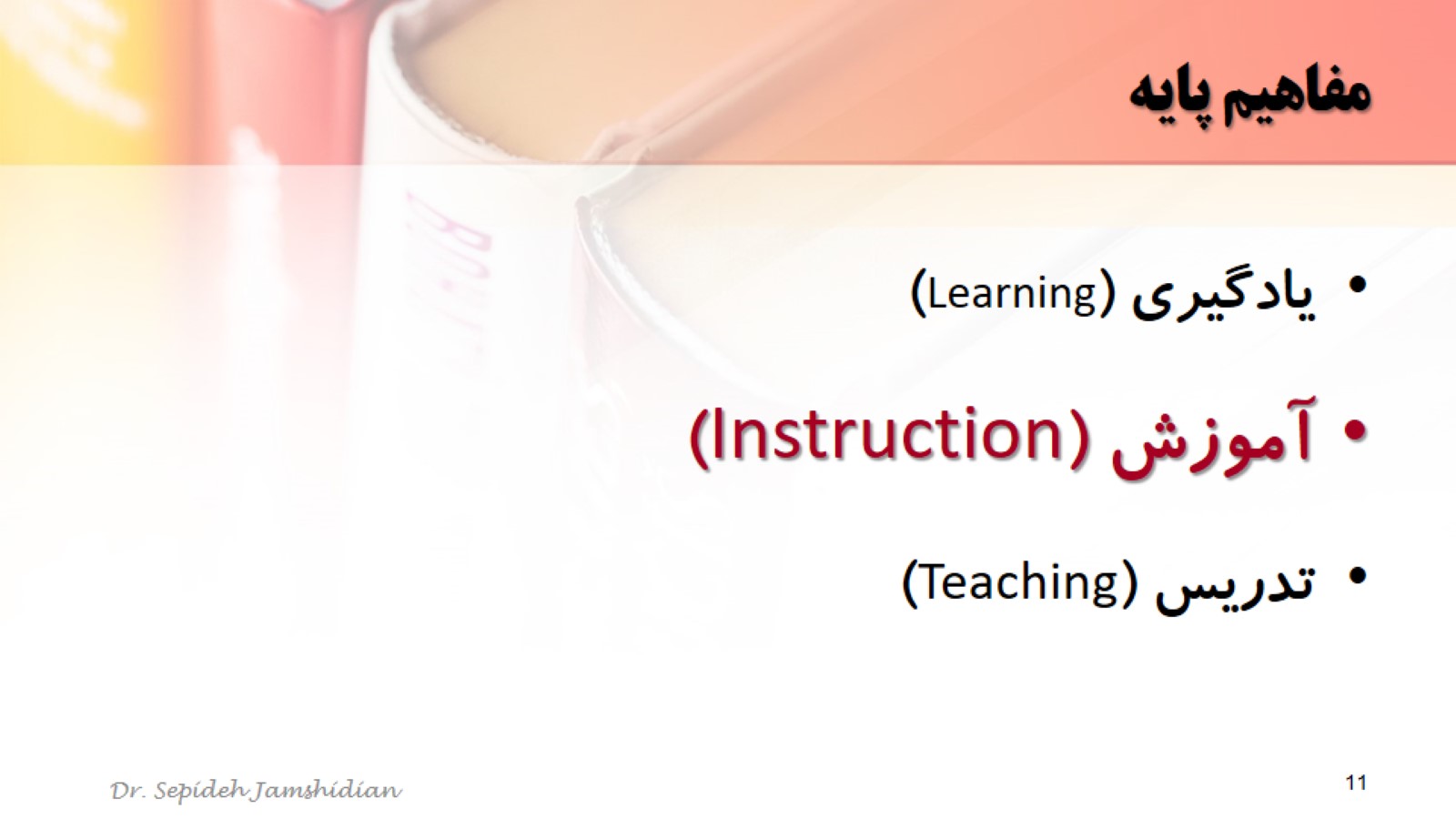 مفاهیم پایه
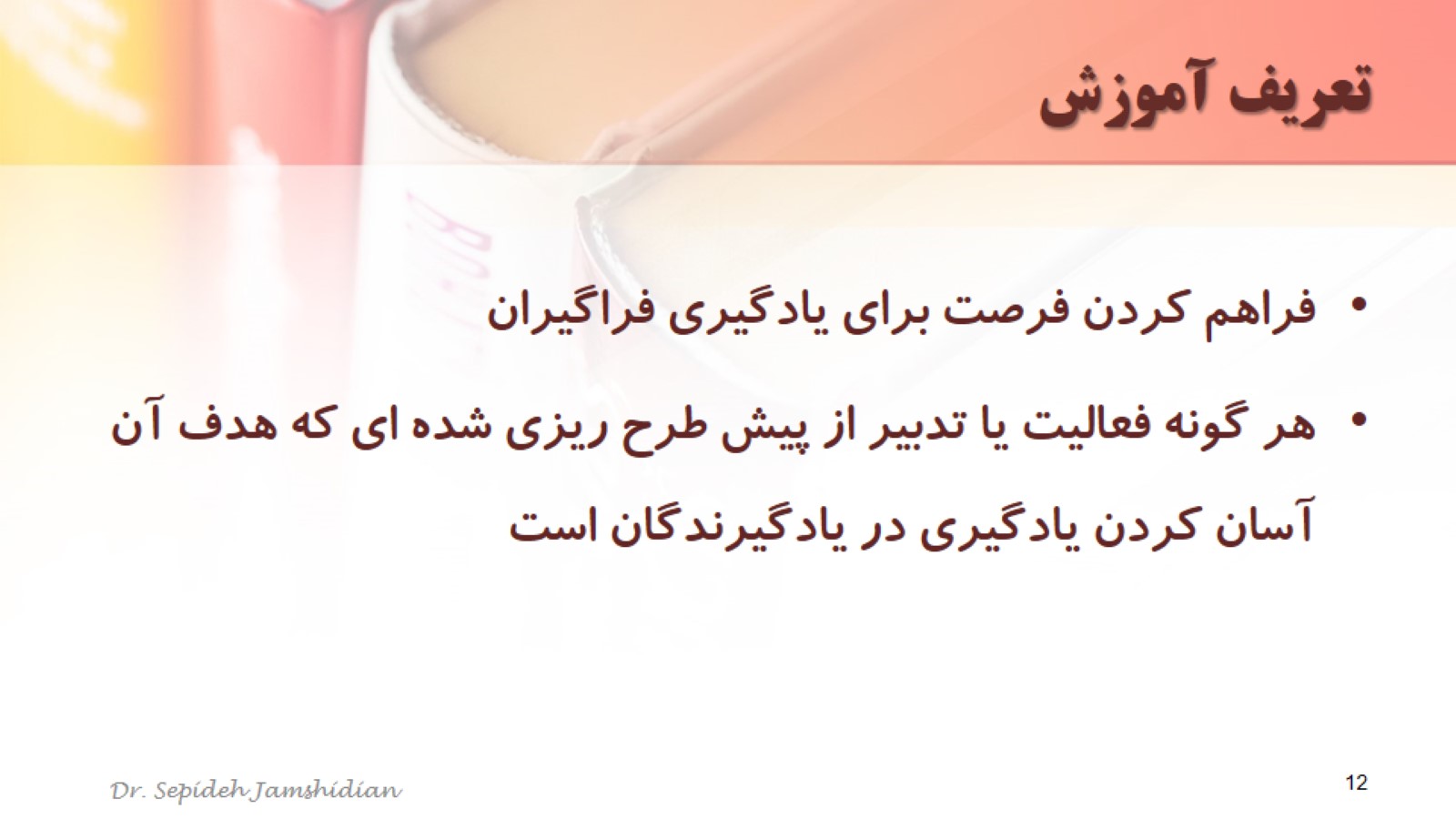 تعریف آموزش
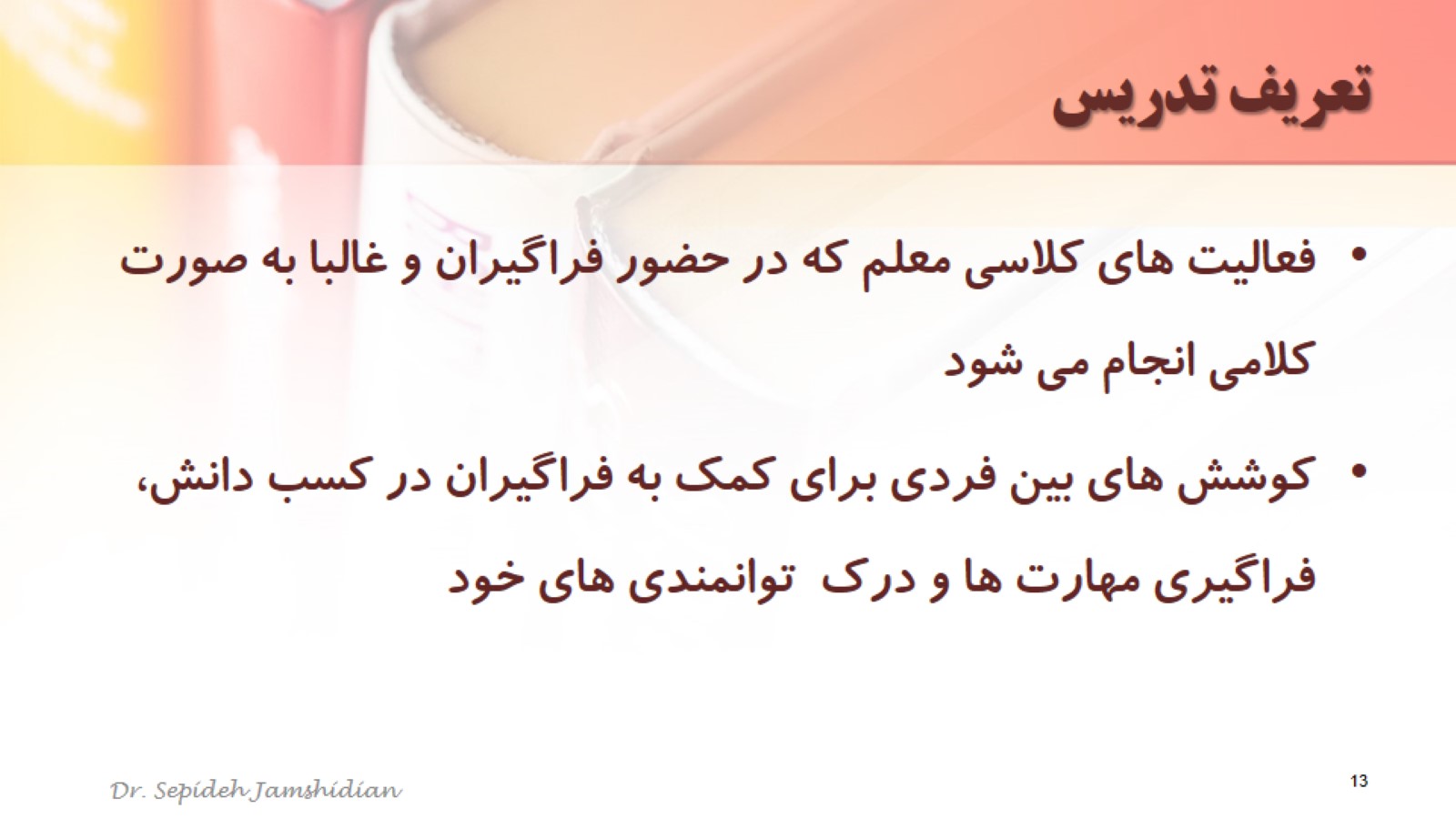 تعریف تدریس
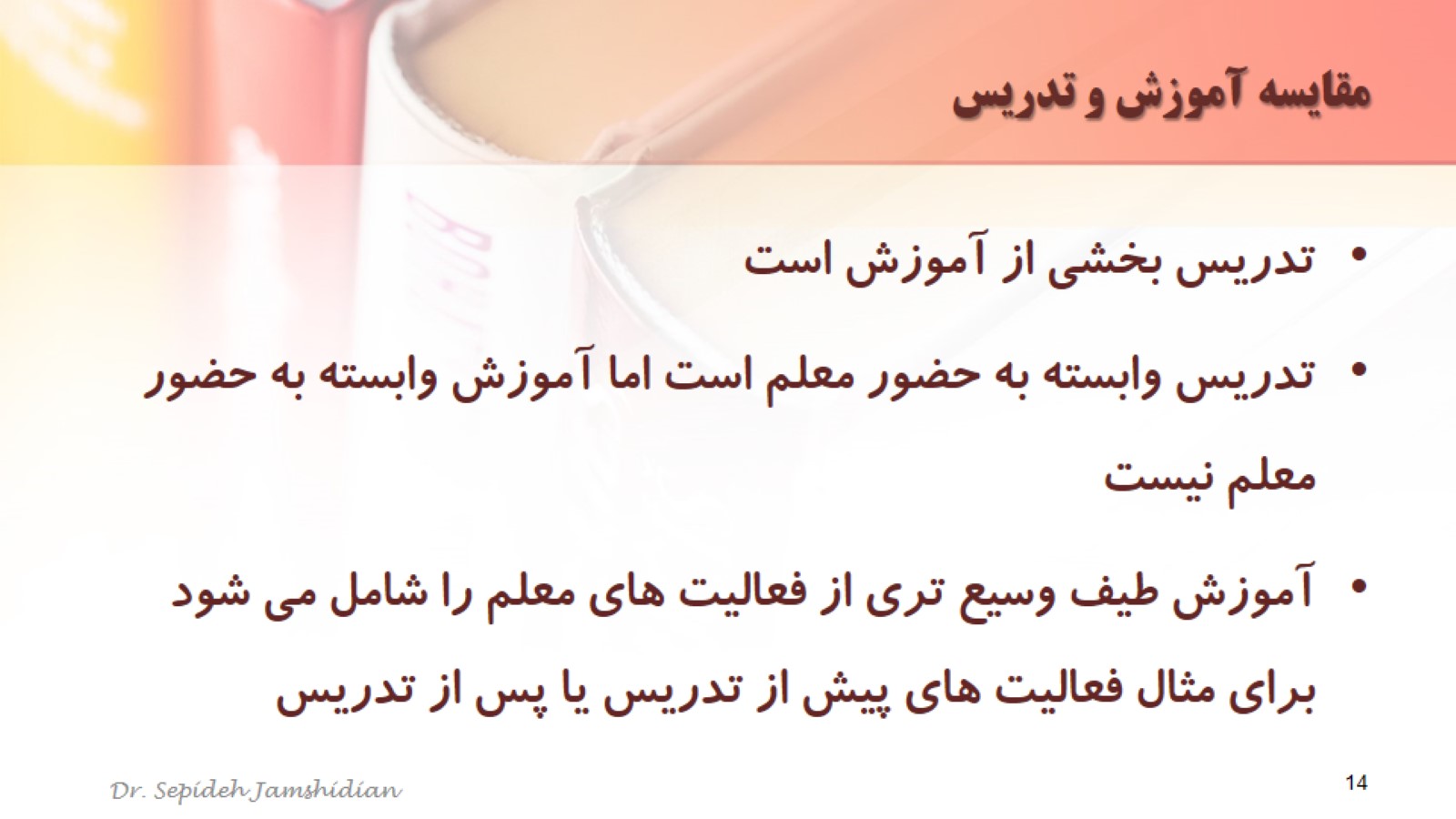 مقایسه آموزش و تدریس
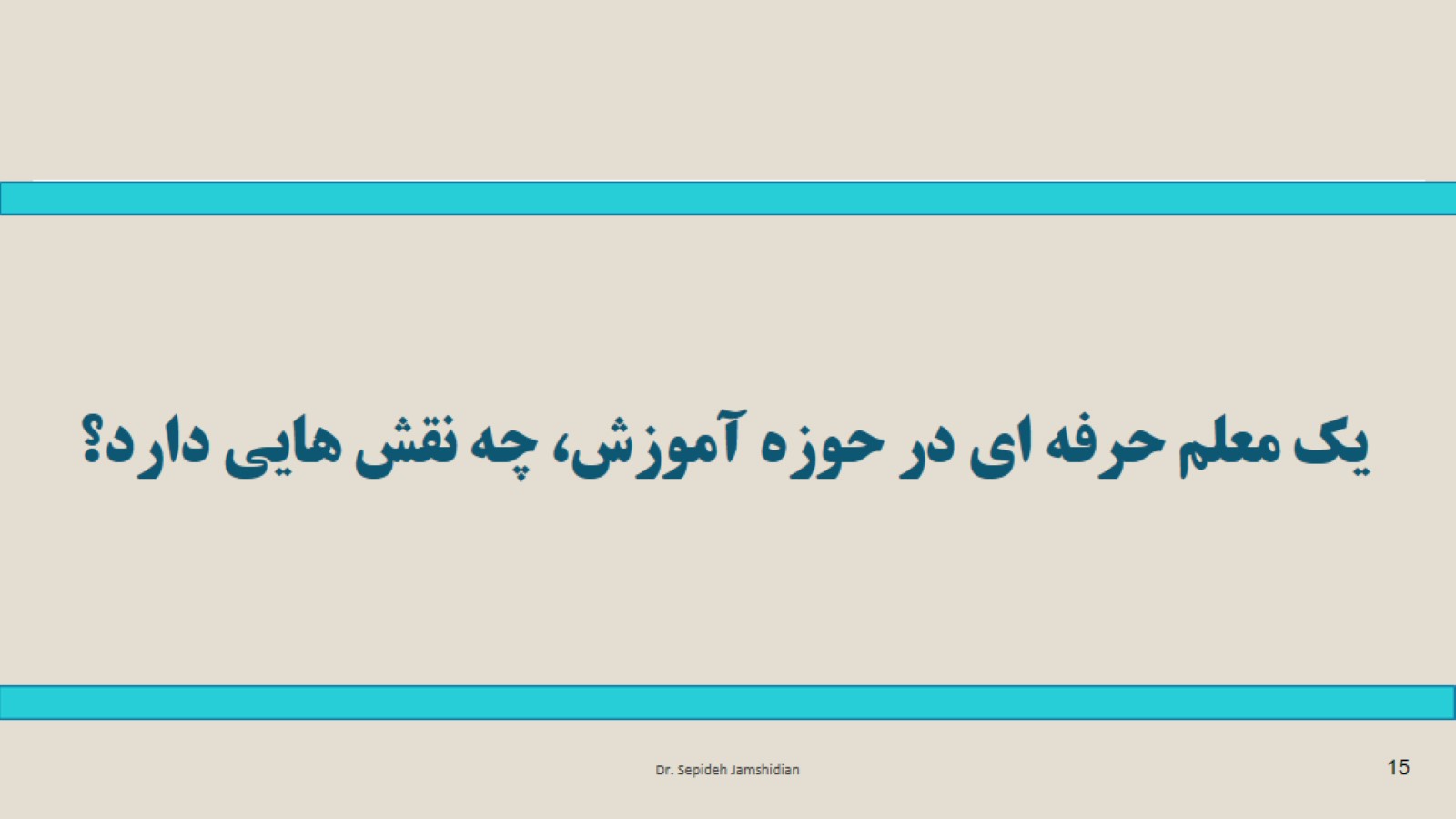 یک معلم حرفه ای در حوزه آموزش، چه نقش هایی دارد؟
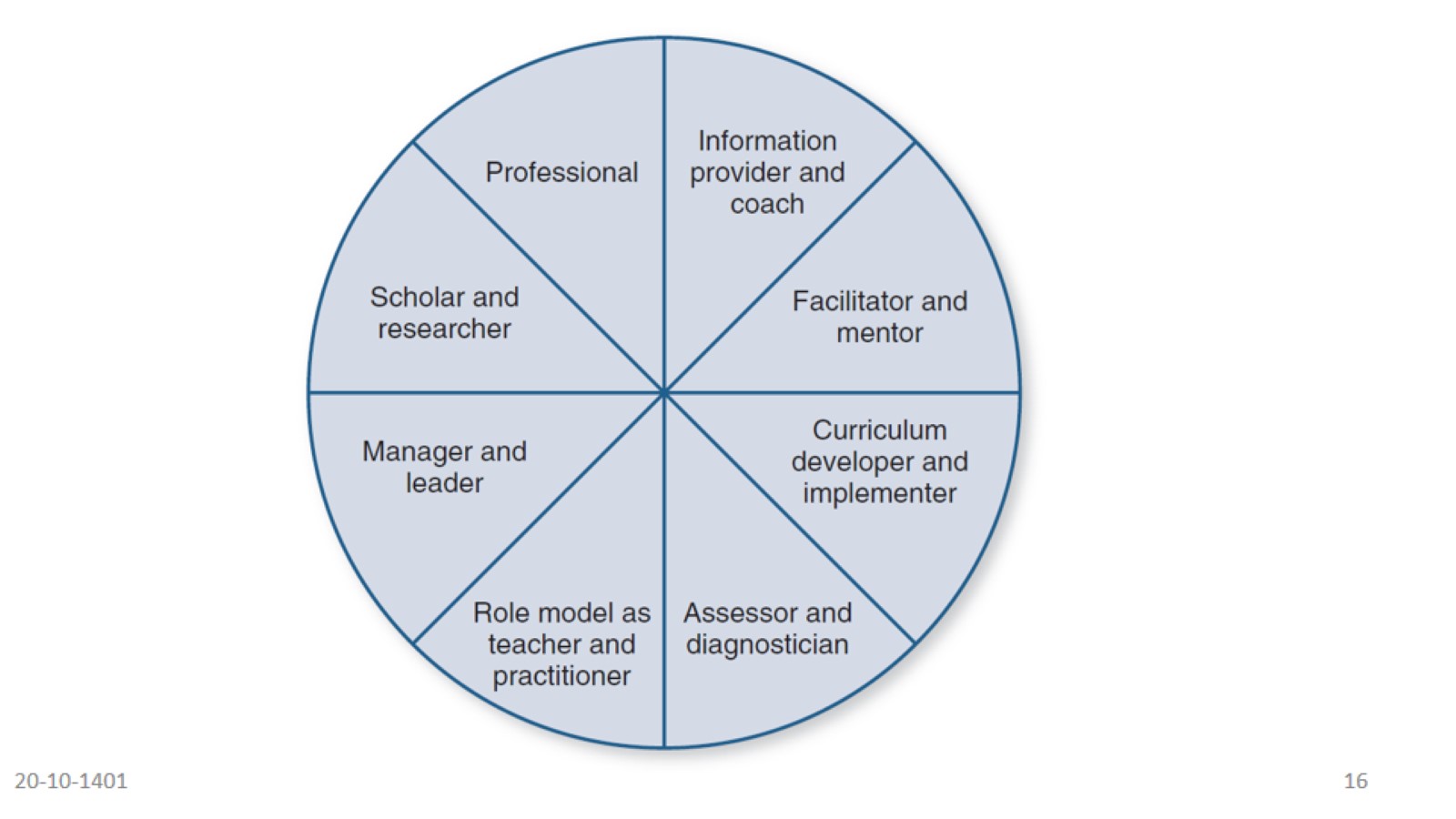 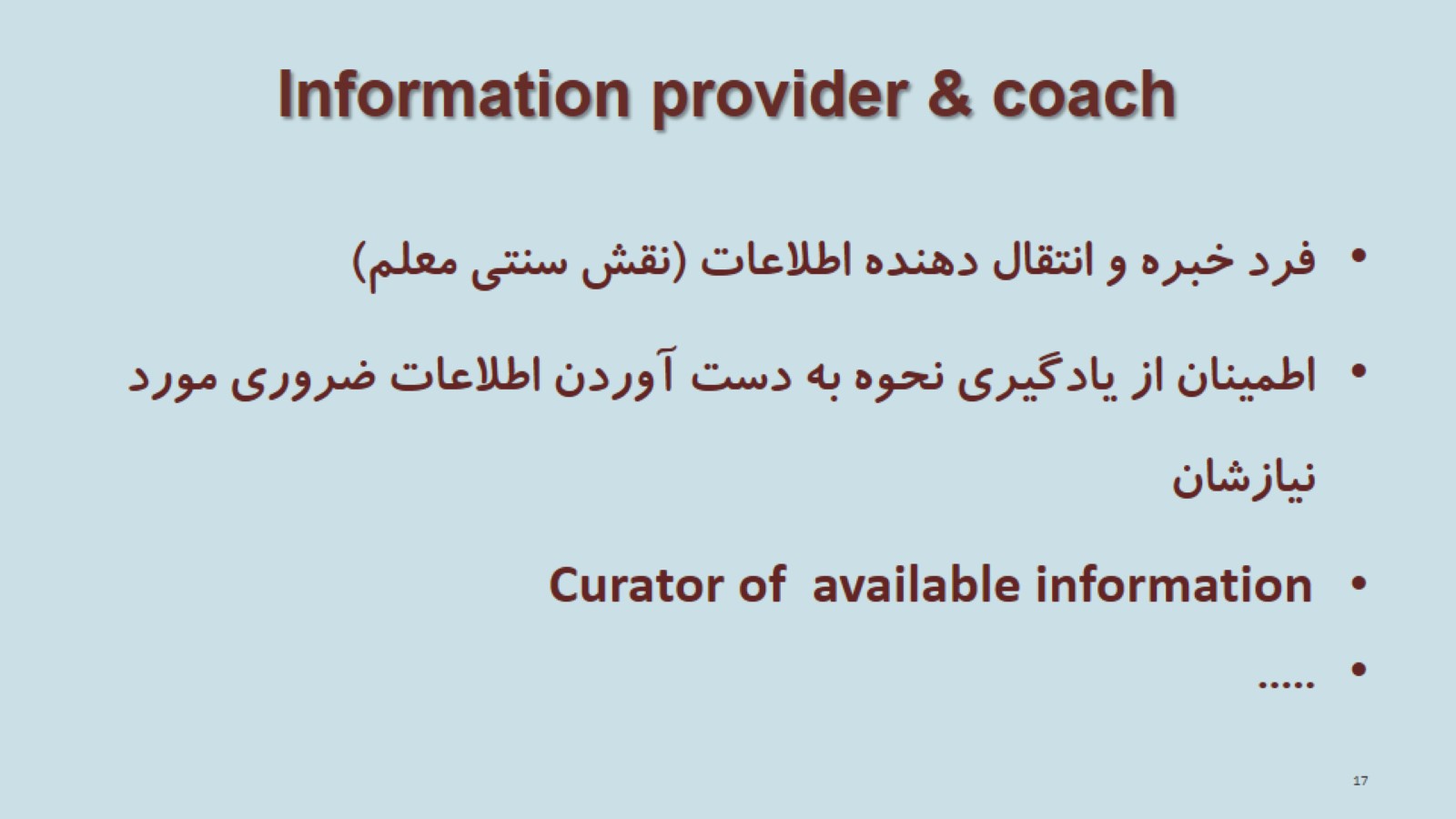 Information provider & coach
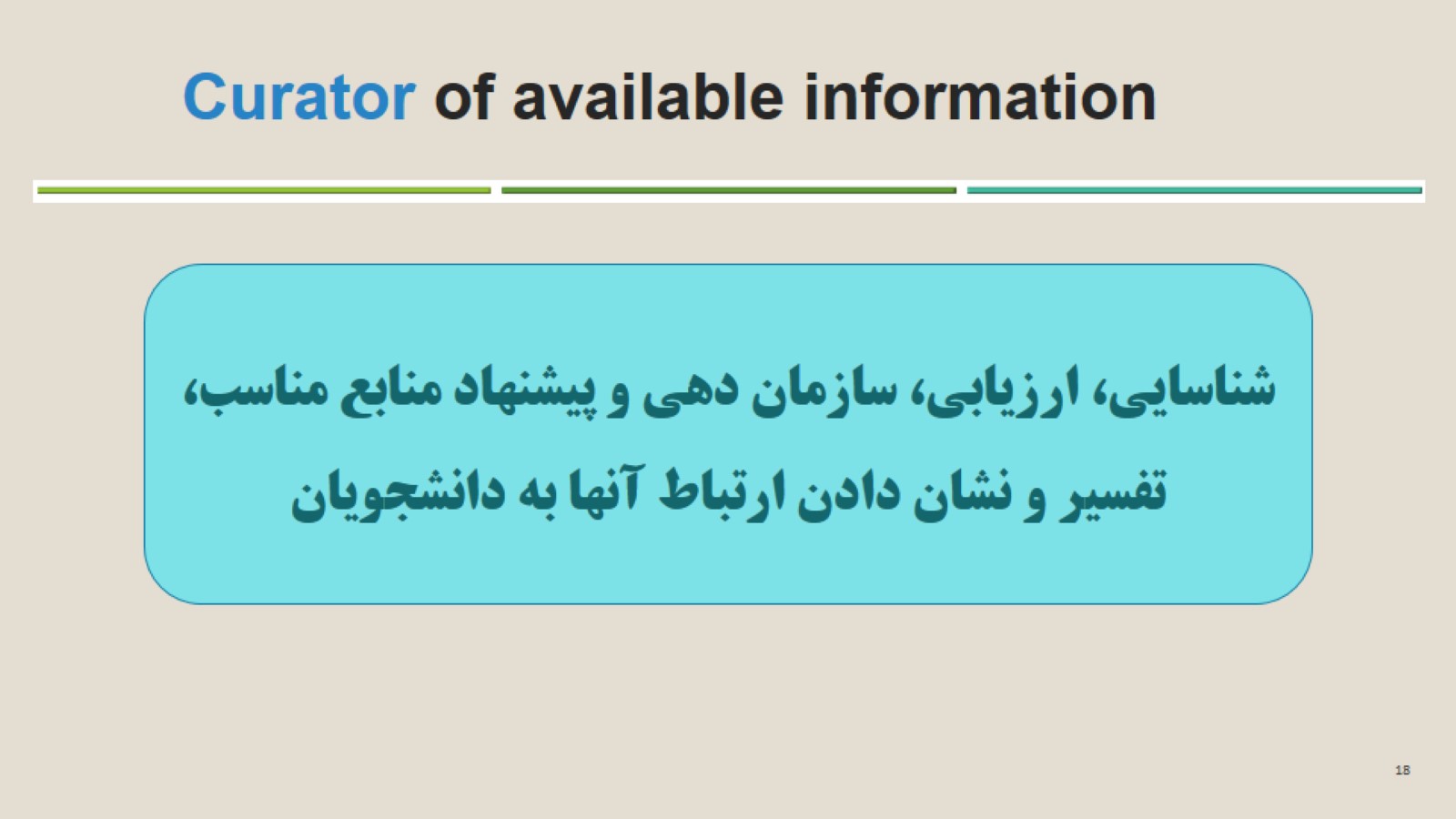 Curator of available information
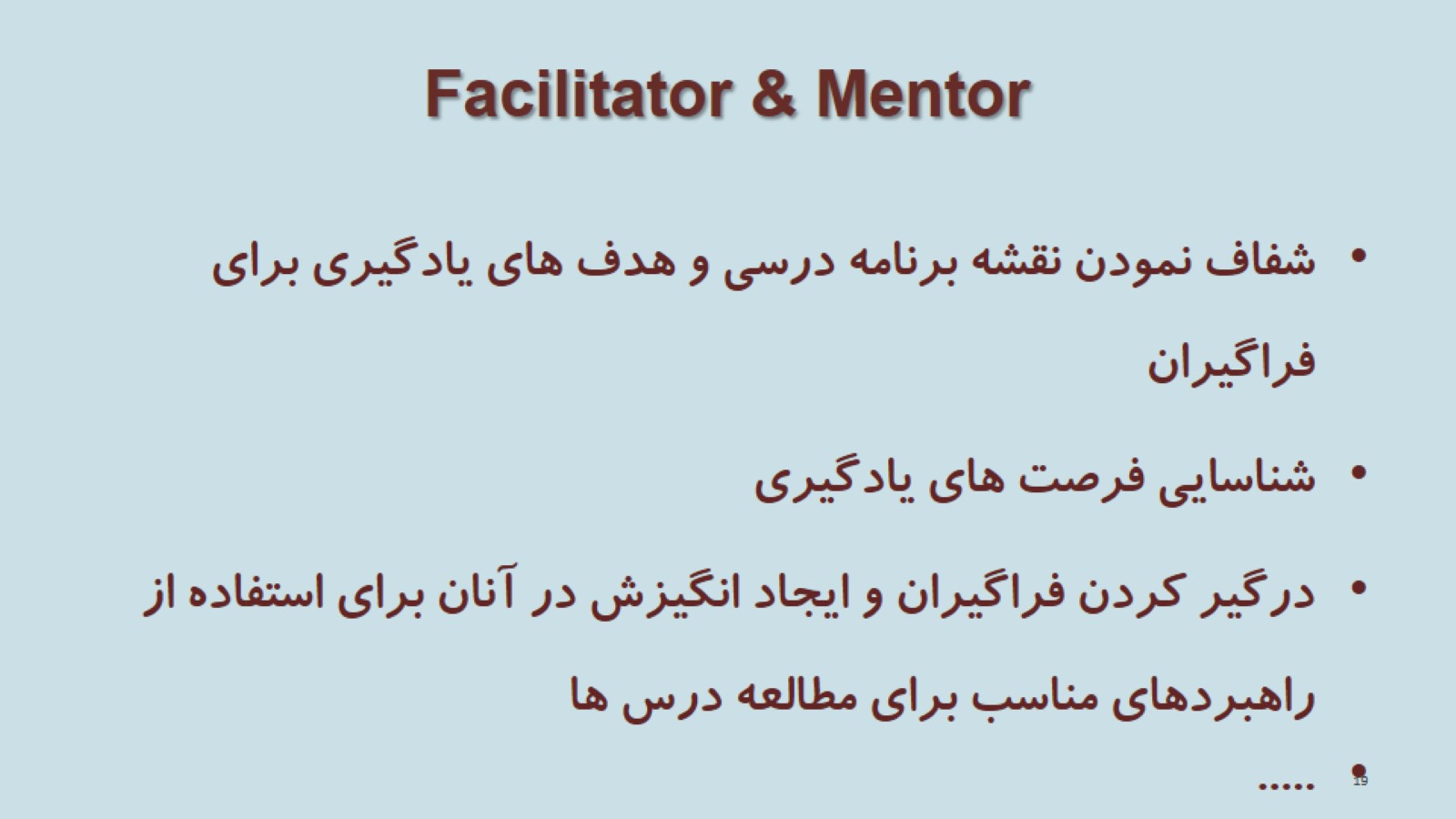 Facilitator & Mentor
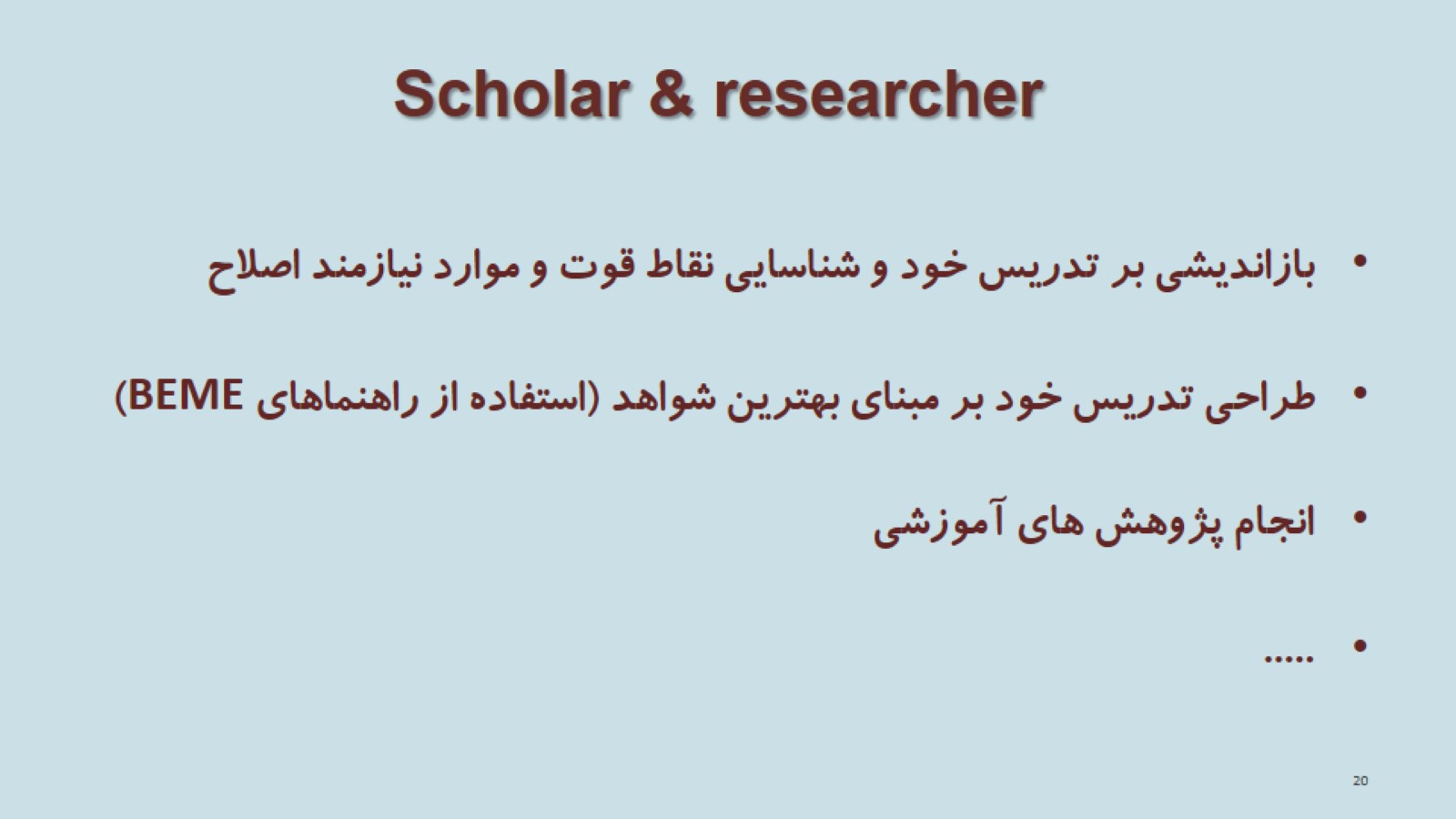 Scholar & researcher
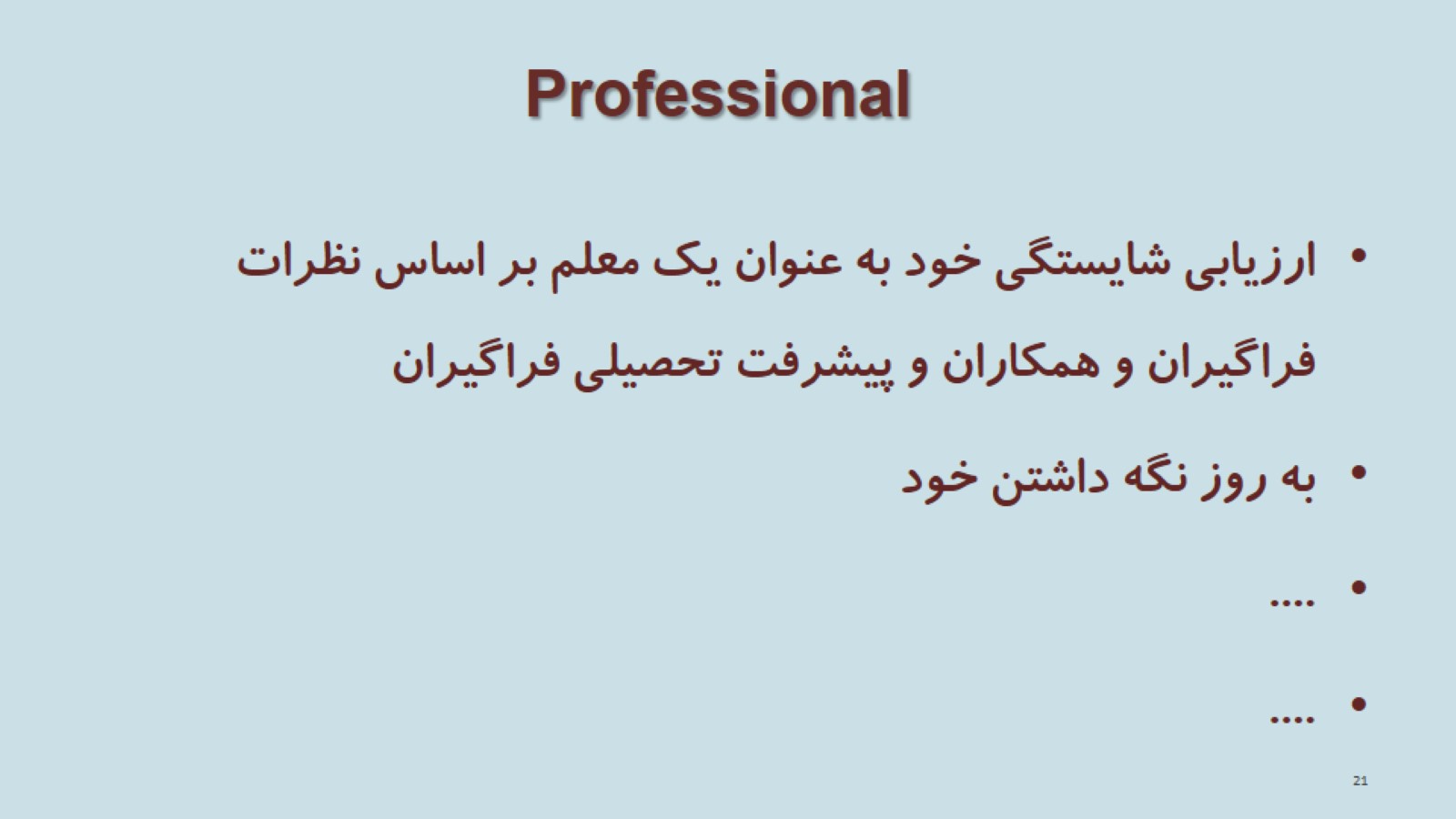 Professional
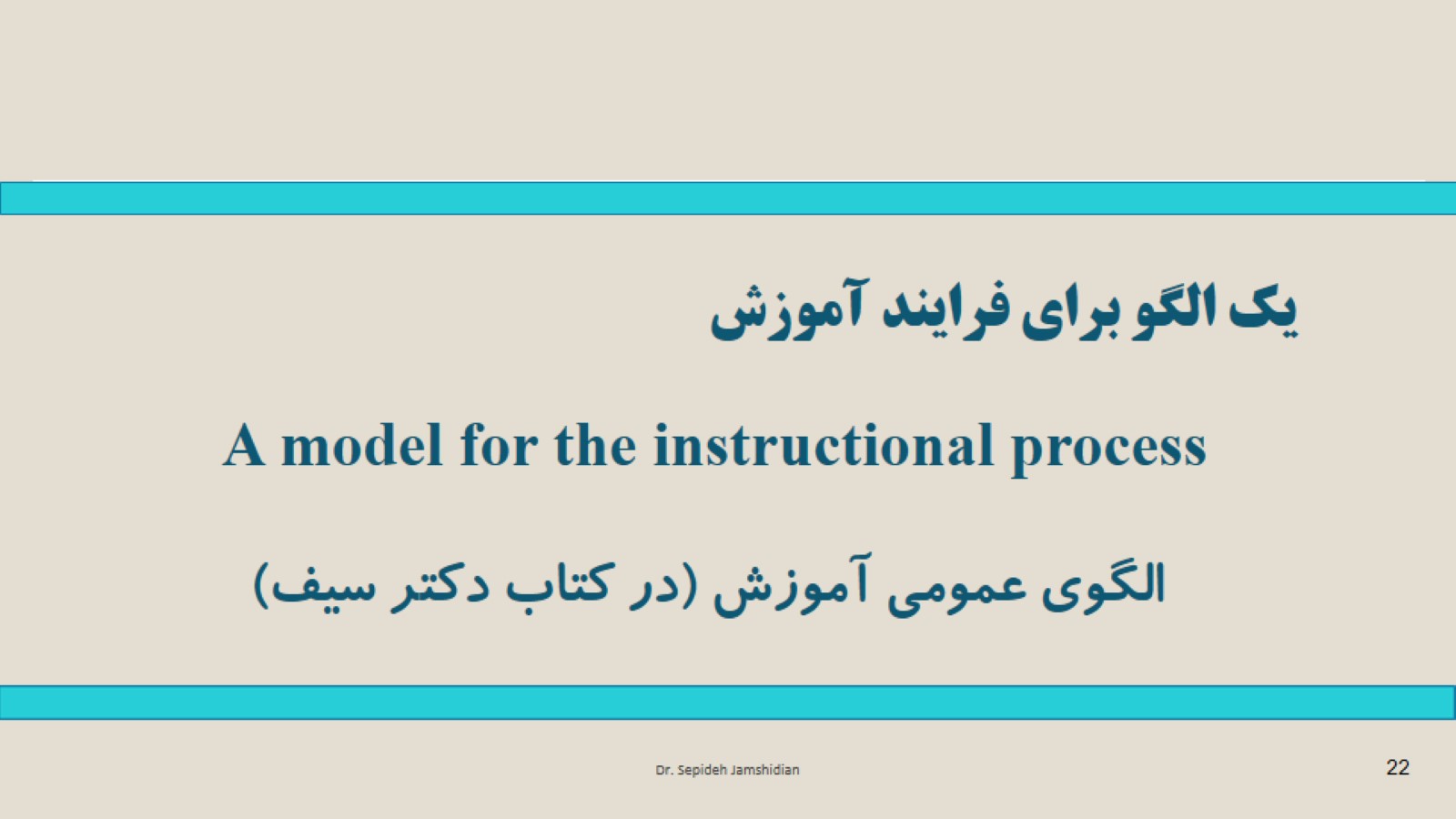 یک الگو برای فرایند آموزش
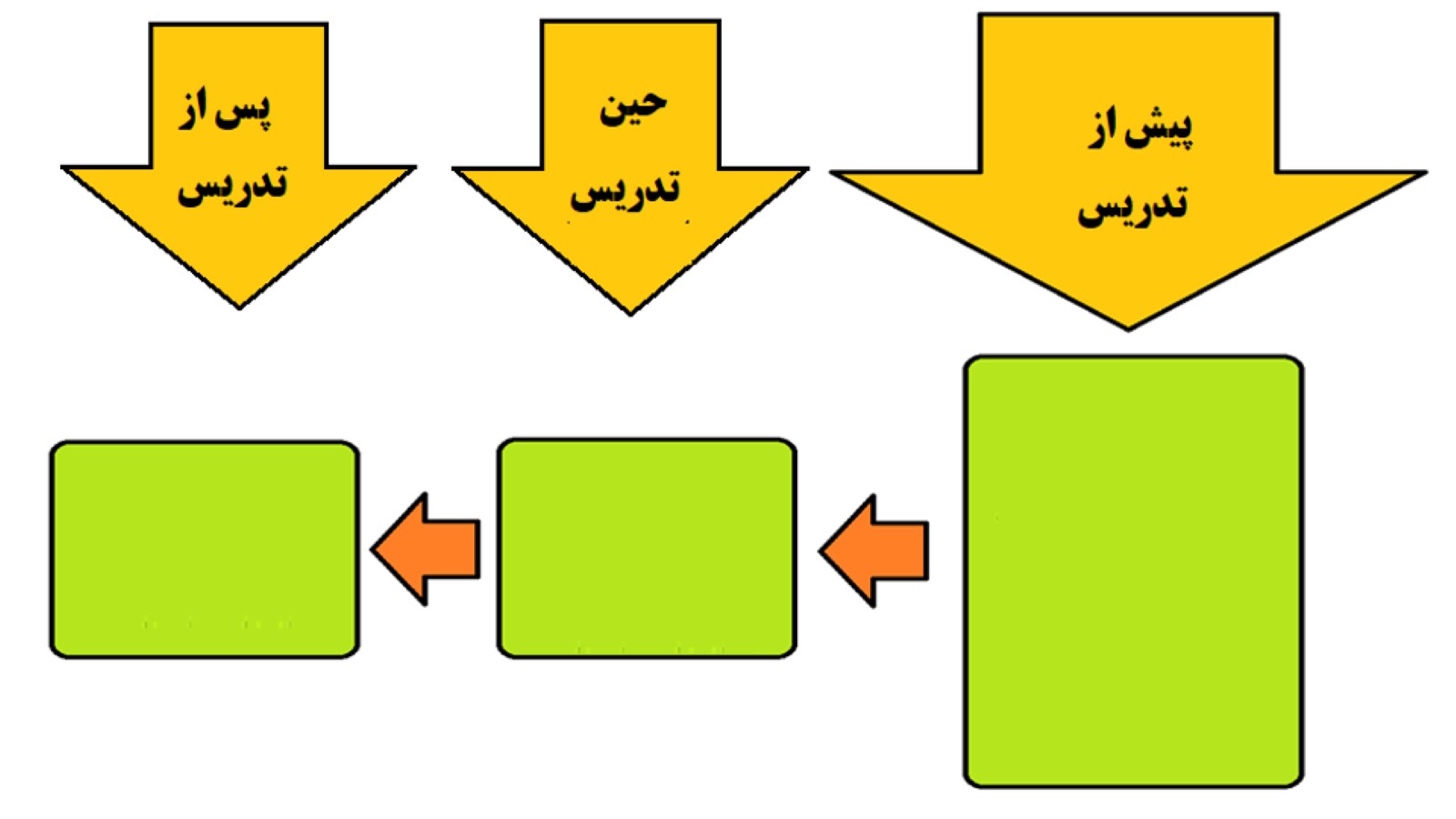 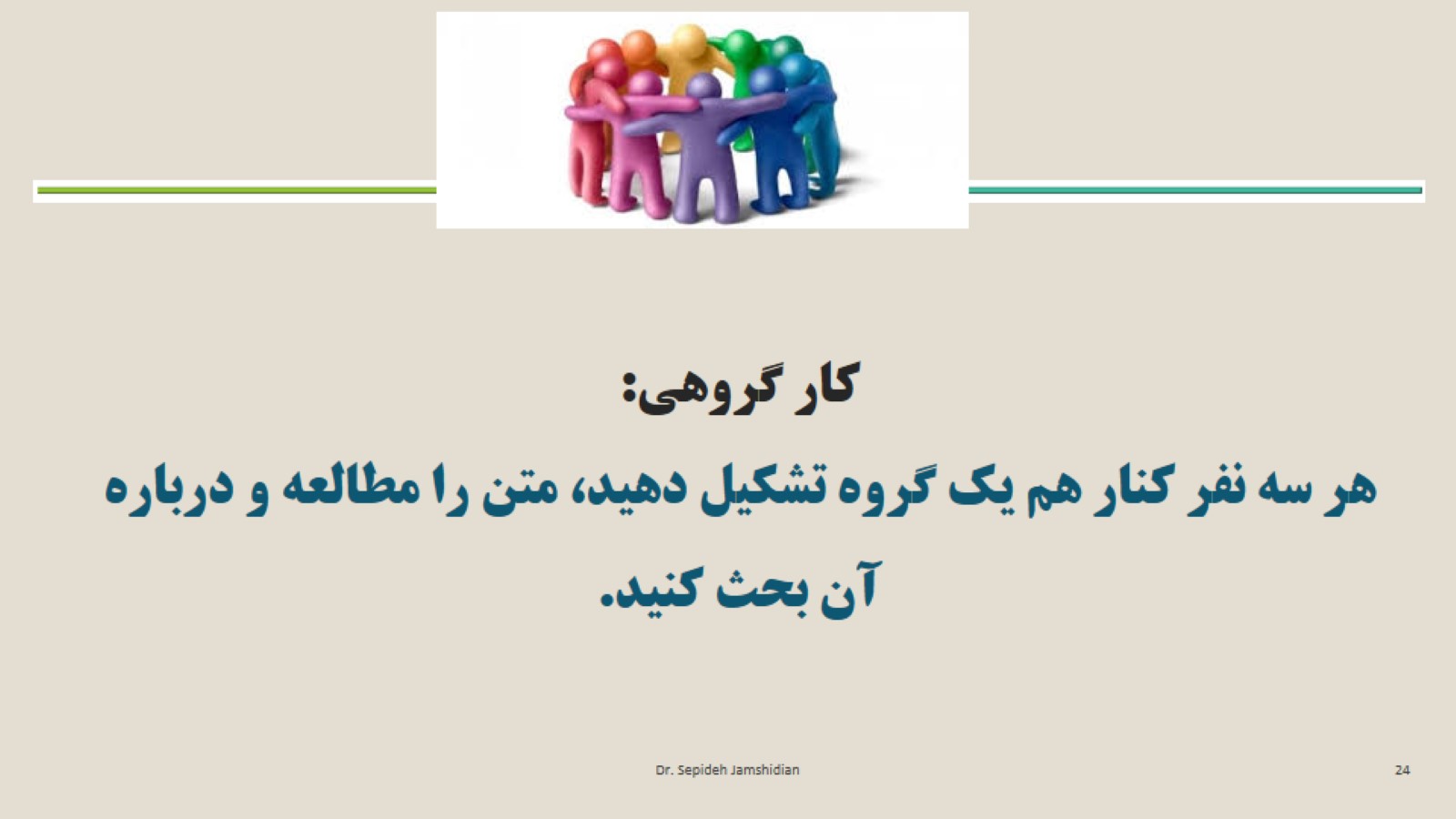 کار گروهی:هر سه نفر کنار هم یک گروه تشکیل دهید، متن را مطالعه و درباره آن بحث کنید.
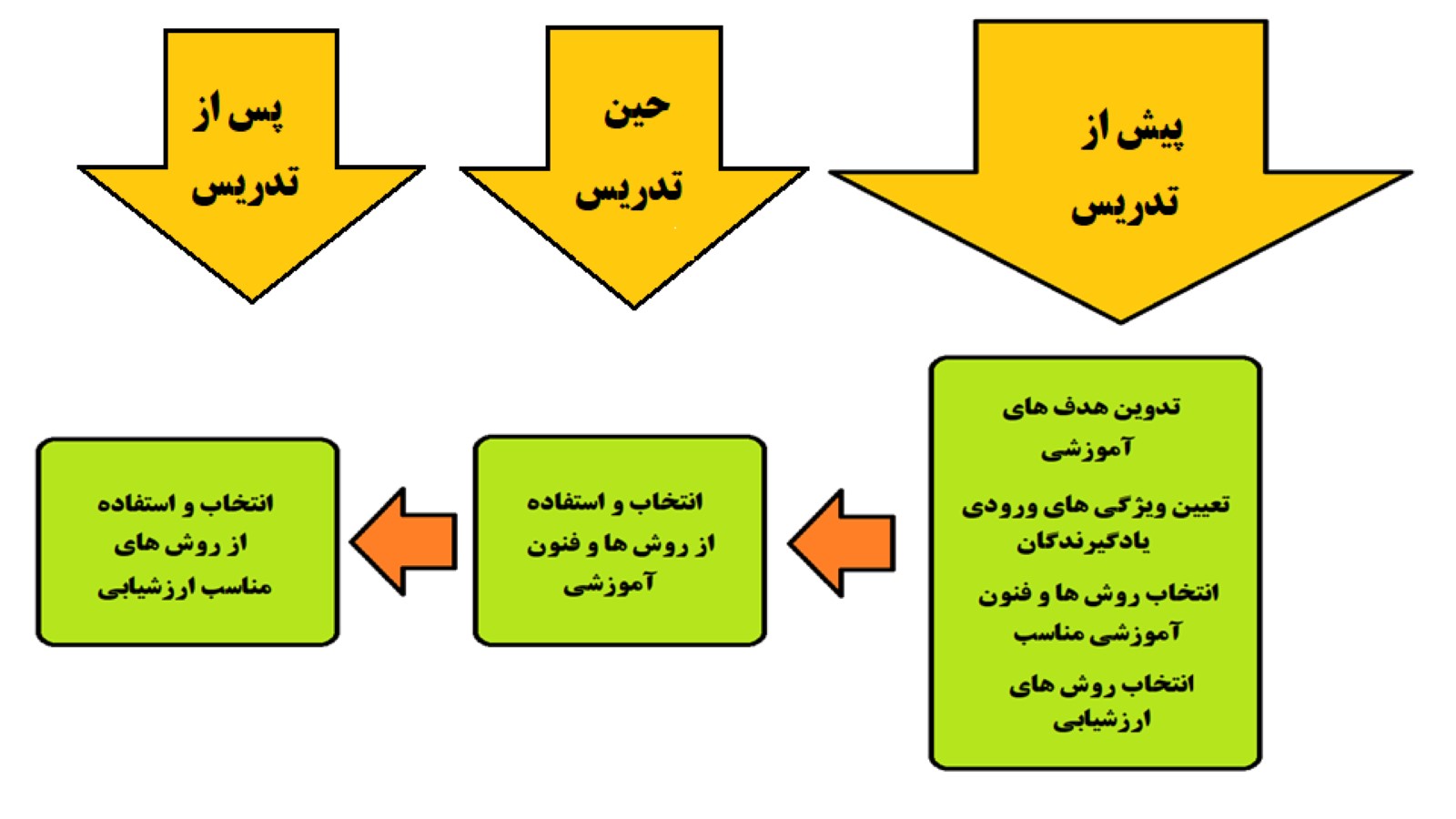 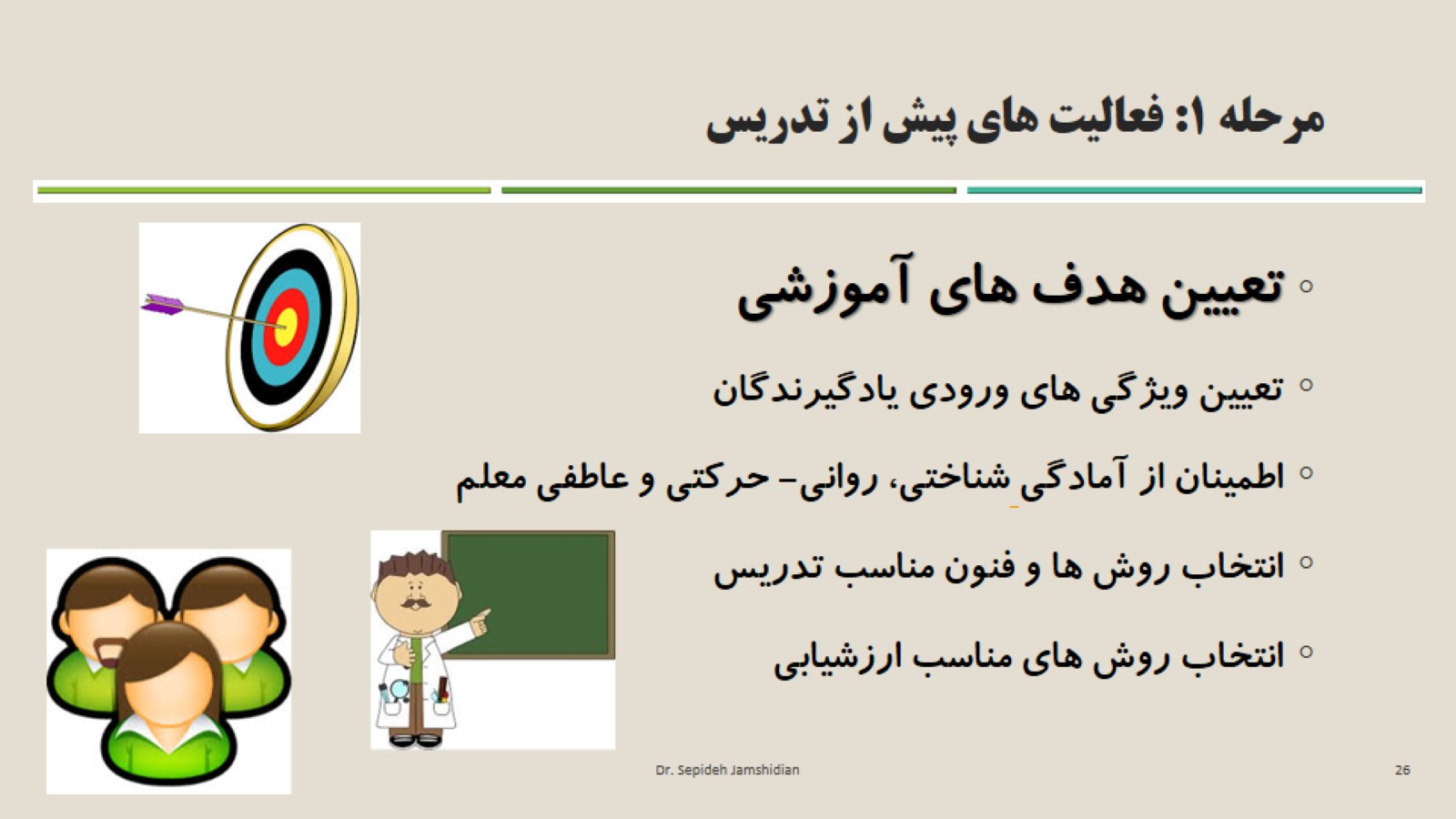 مرحله 1: فعالیت های پیش از تدریس
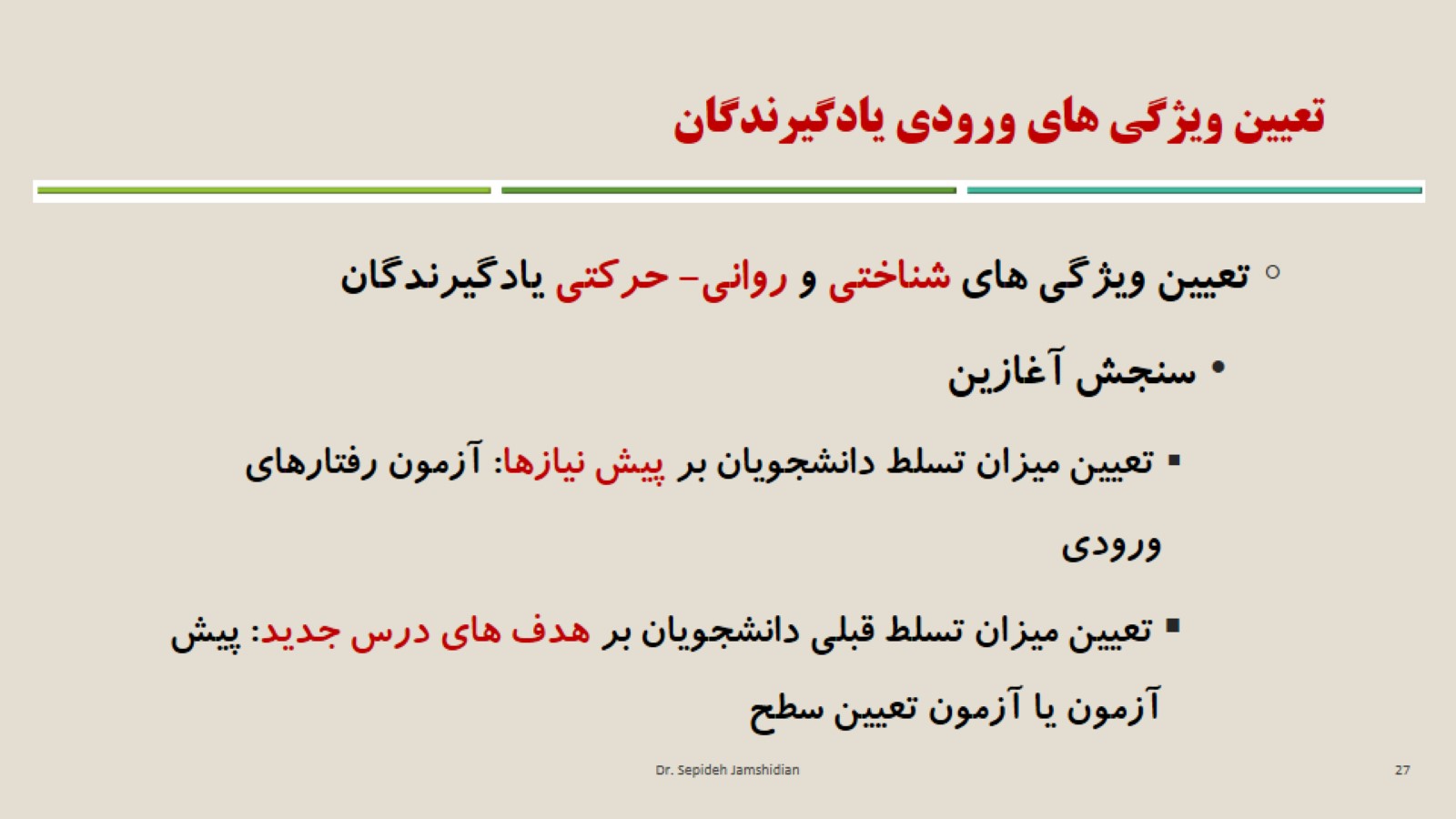 تعیین ویژگی های ورودی یادگیرندگان
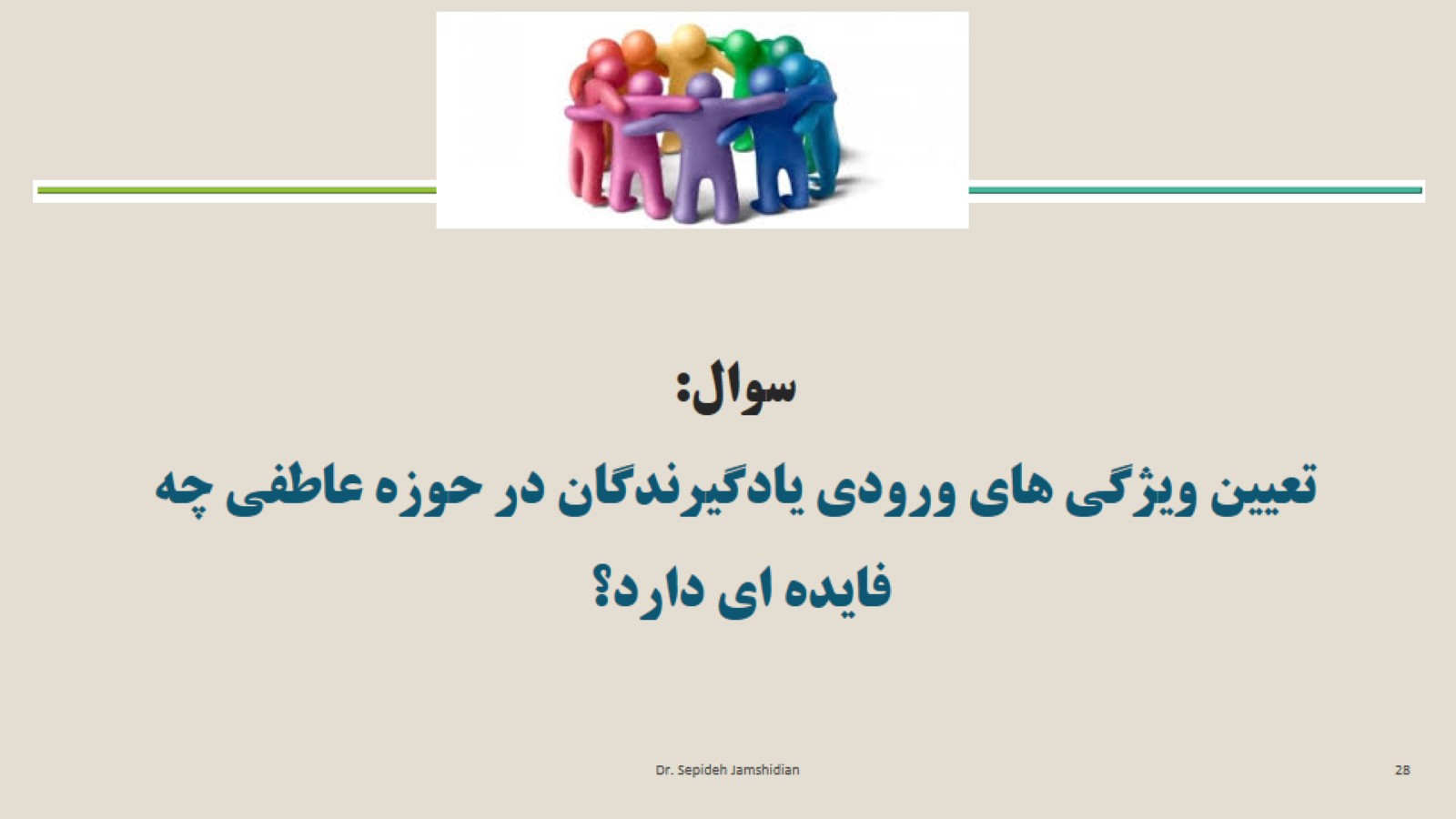 سوال: تعیین ویژگی های ورودی یادگیرندگان در حوزه عاطفی چه فایده ای دارد؟
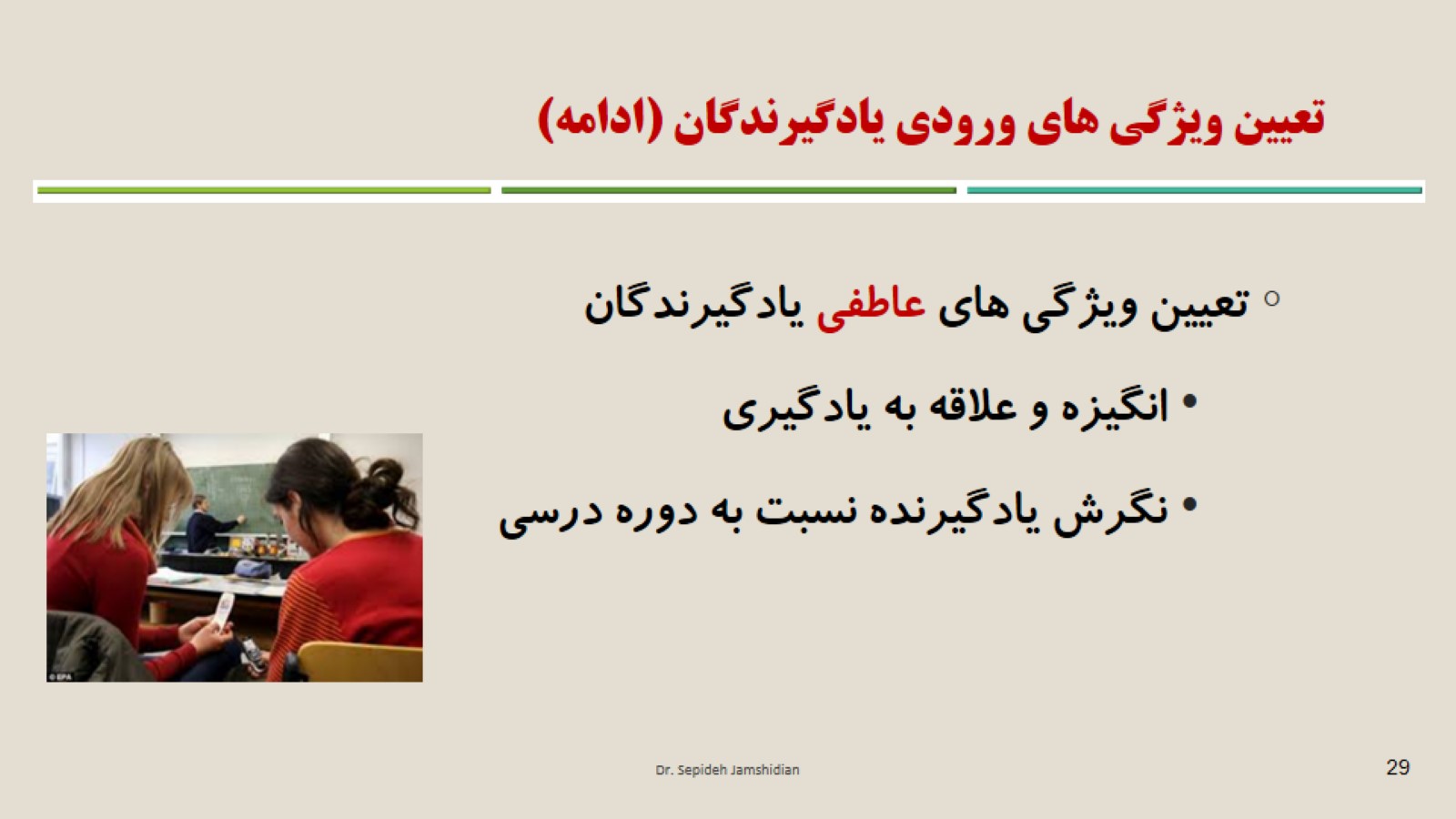 تعیین ویژگی های ورودی یادگیرندگان (ادامه)
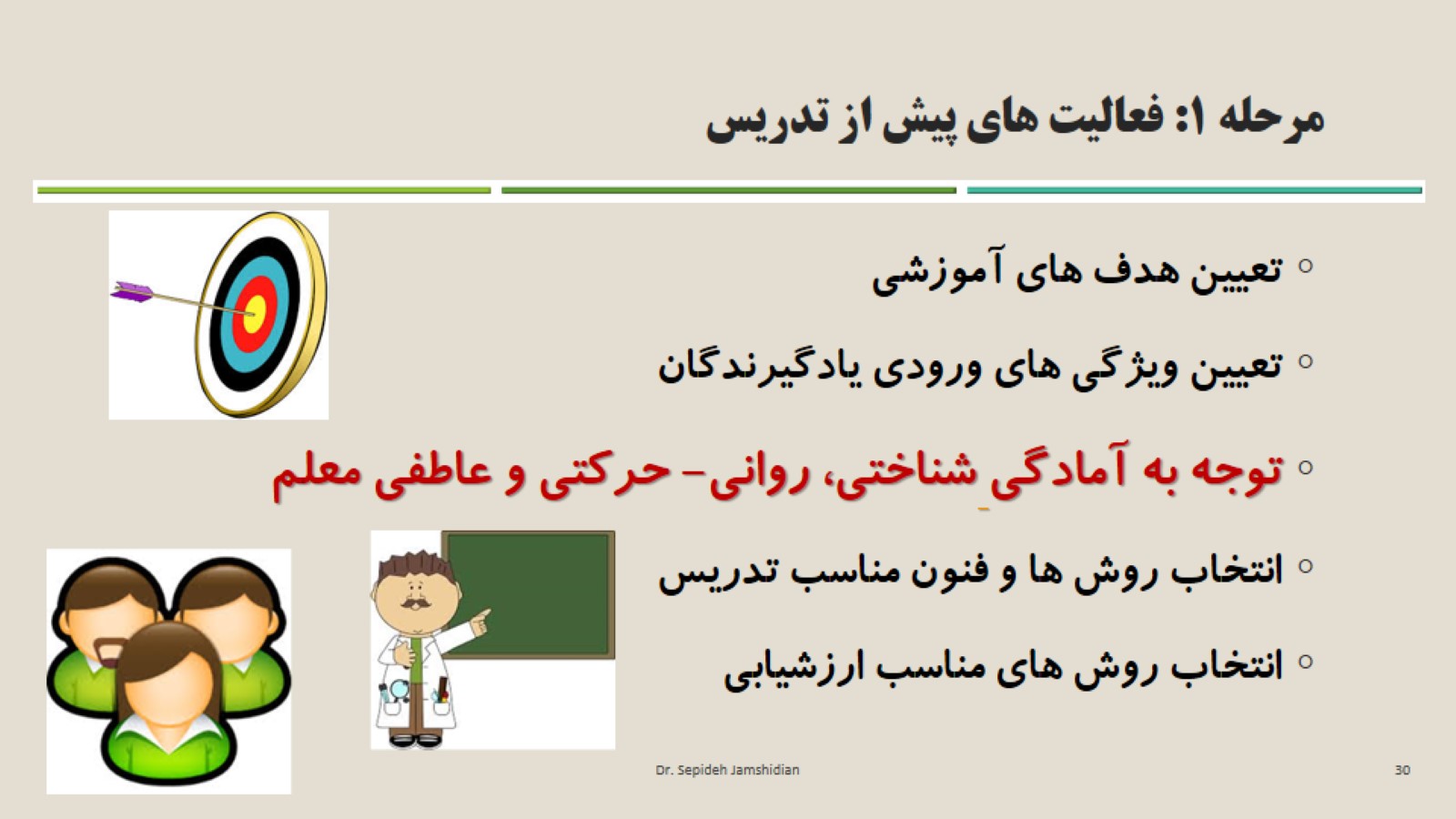 مرحله 1: فعالیت های پیش از تدریس
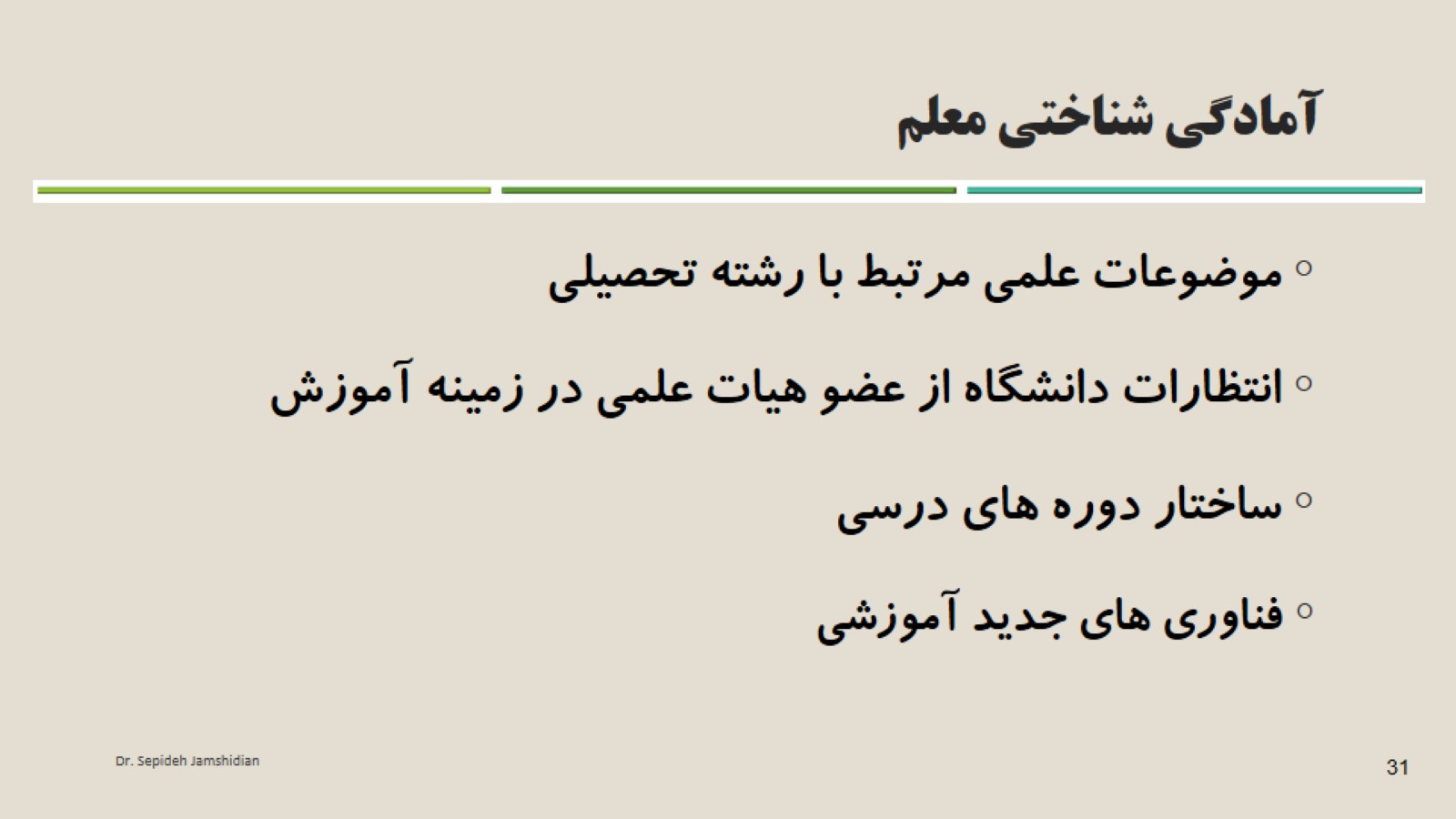 آمادگی شناختی معلم
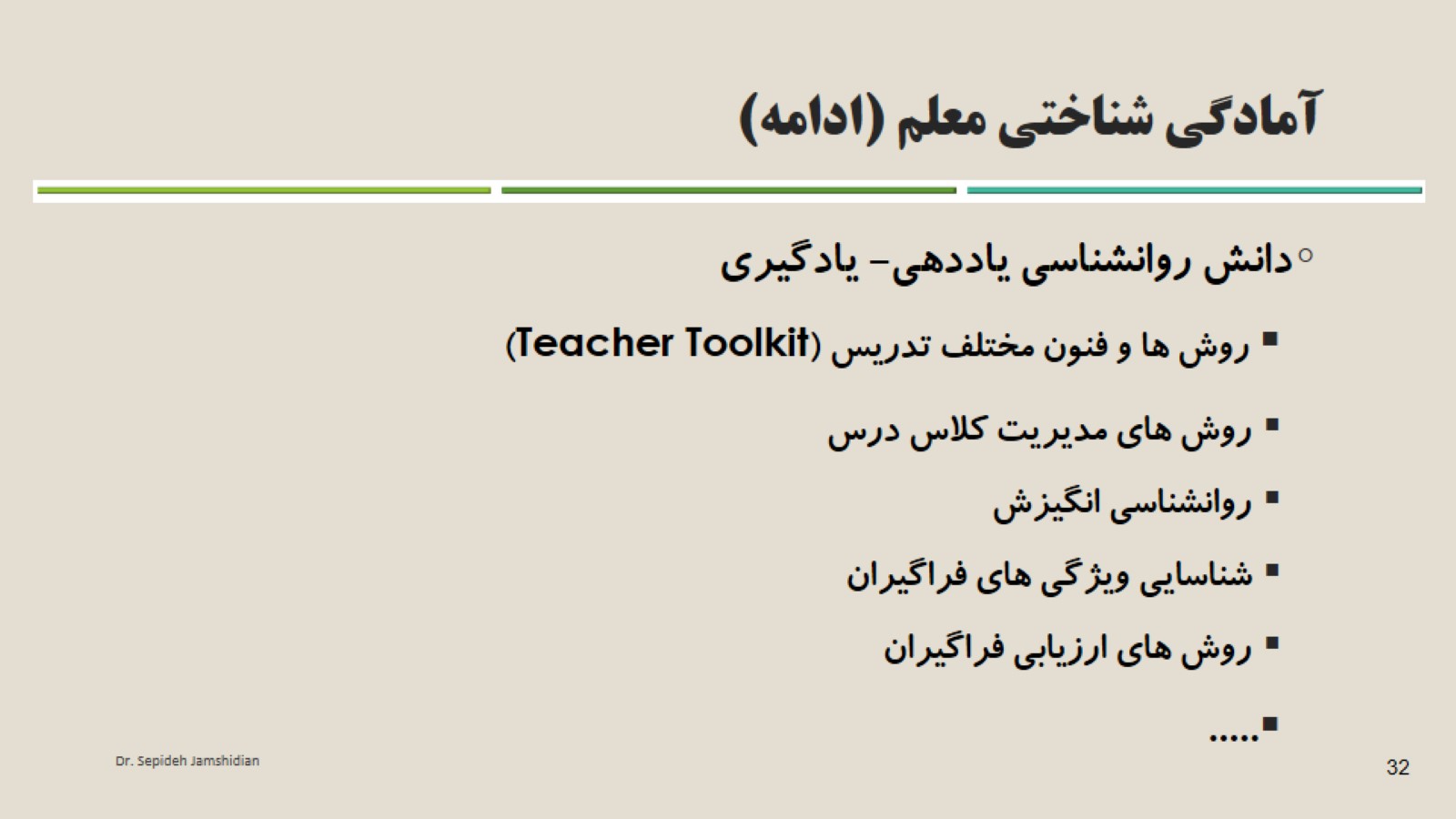 آمادگی شناختی معلم (ادامه)
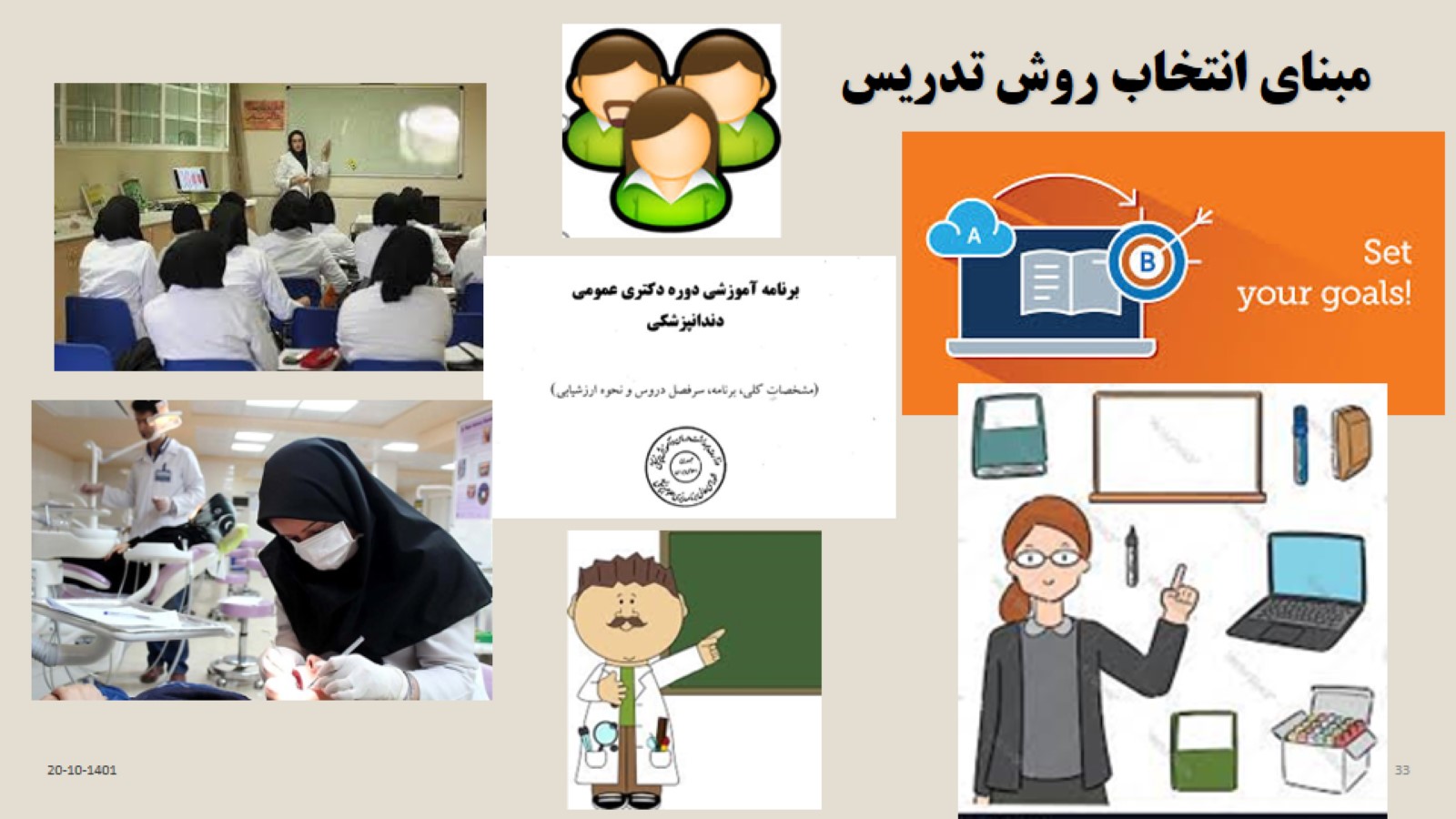 مبنای انتخاب روش تدریس
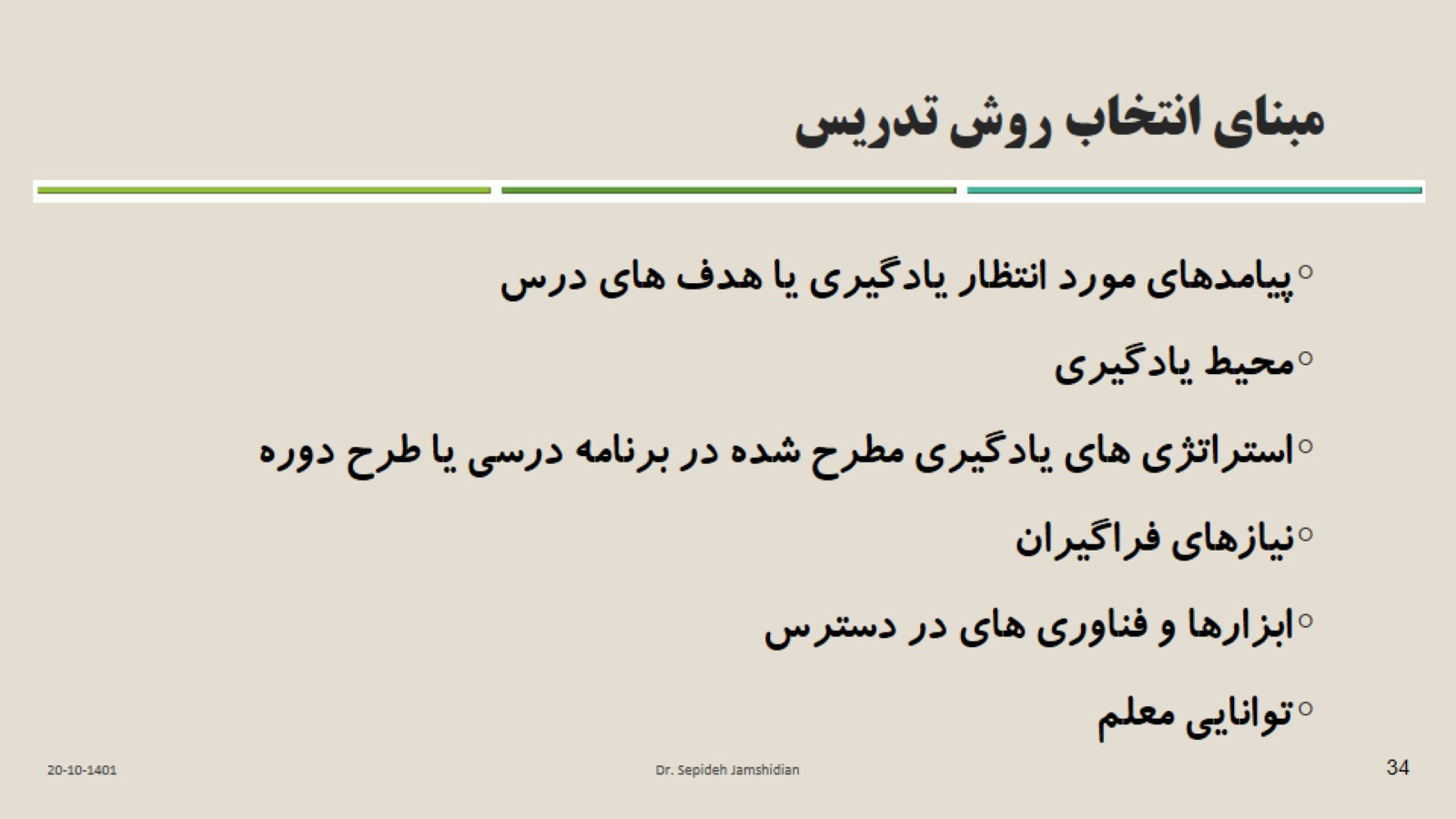 مبنای انتخاب روش تدریس
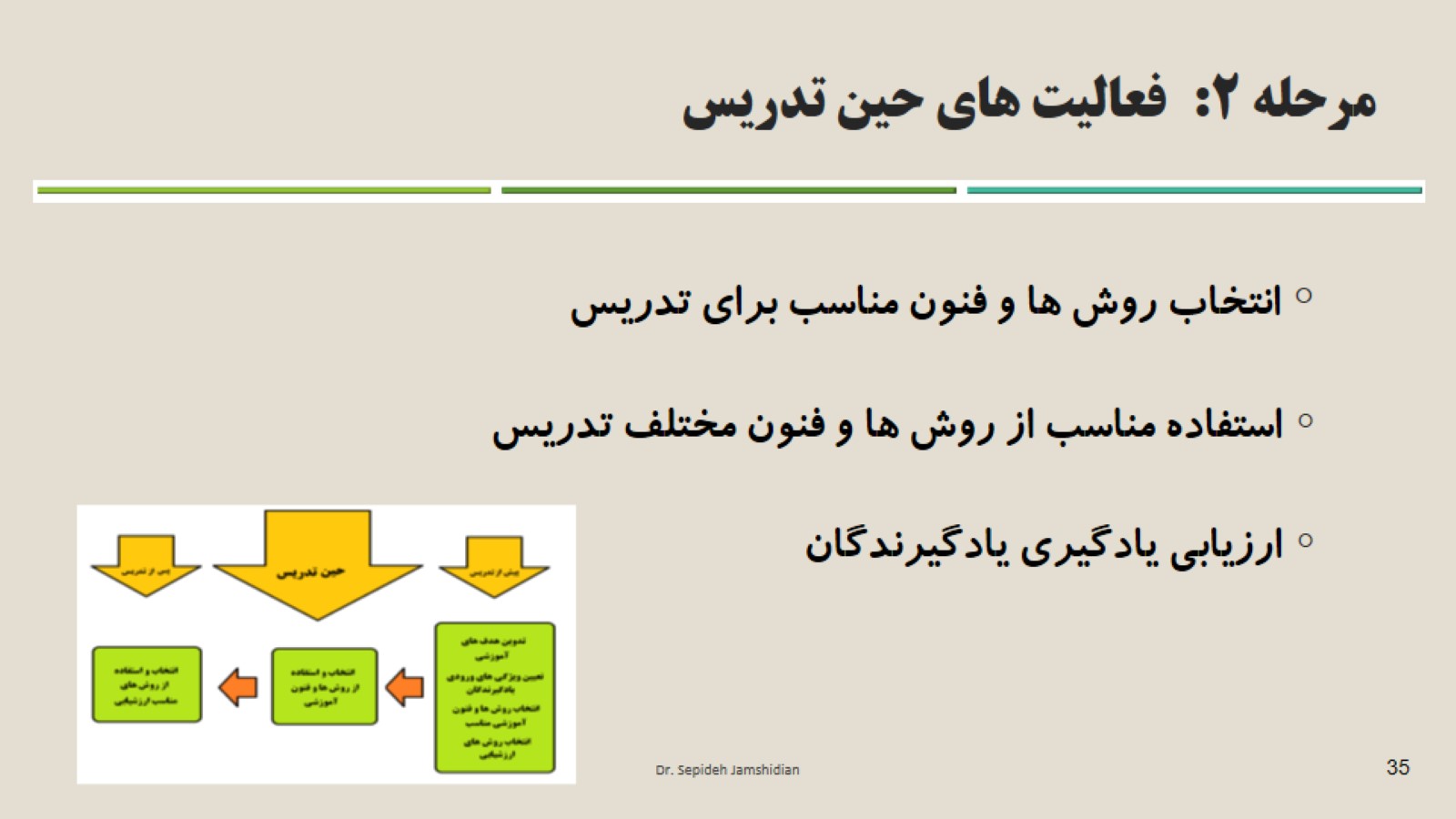 مرحله 2:  فعالیت های حین تدریس
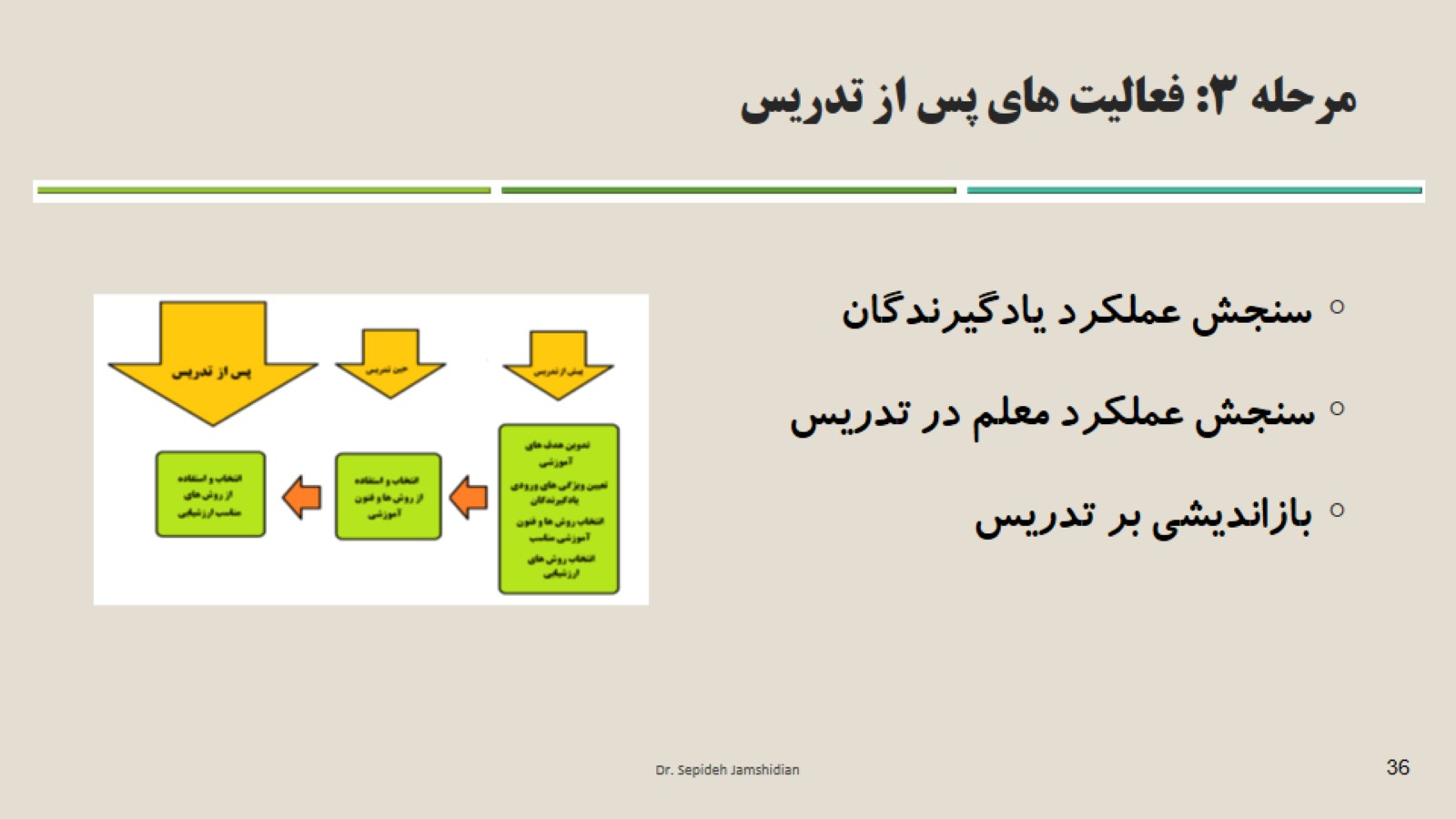 مرحله 3: فعالیت های پس از تدریس
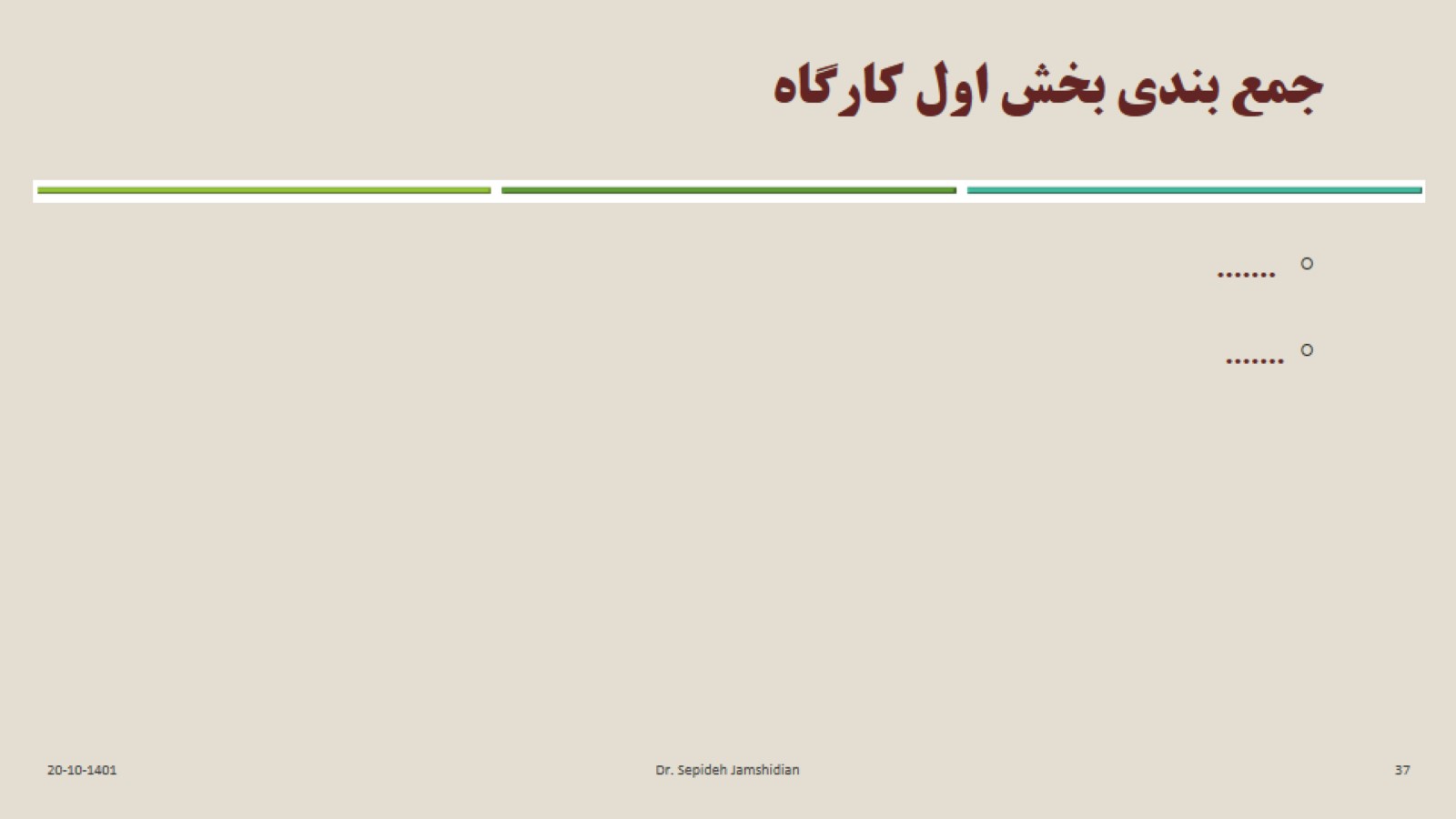 جمع بندی بخش اول کارگاه
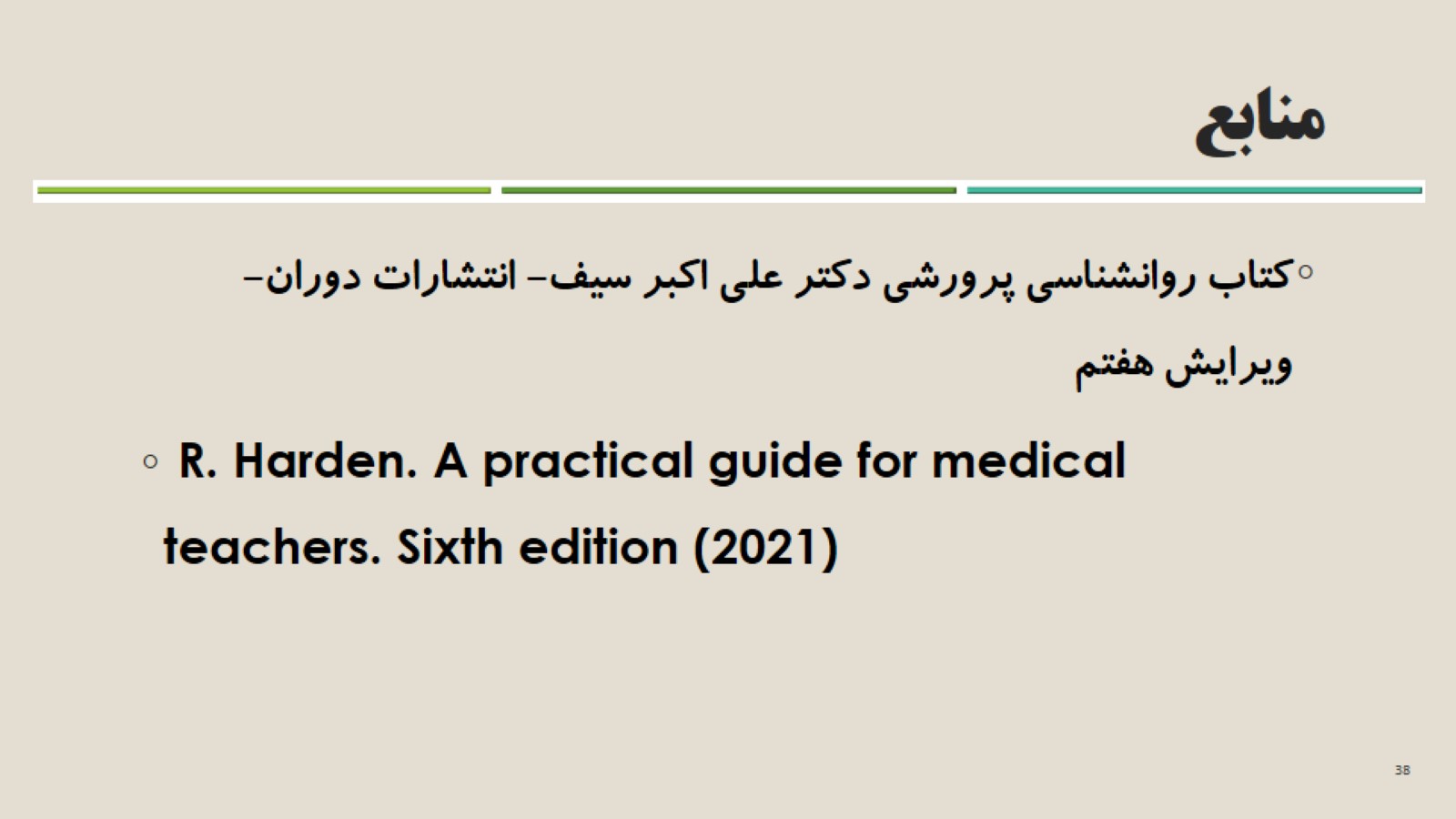 منابع
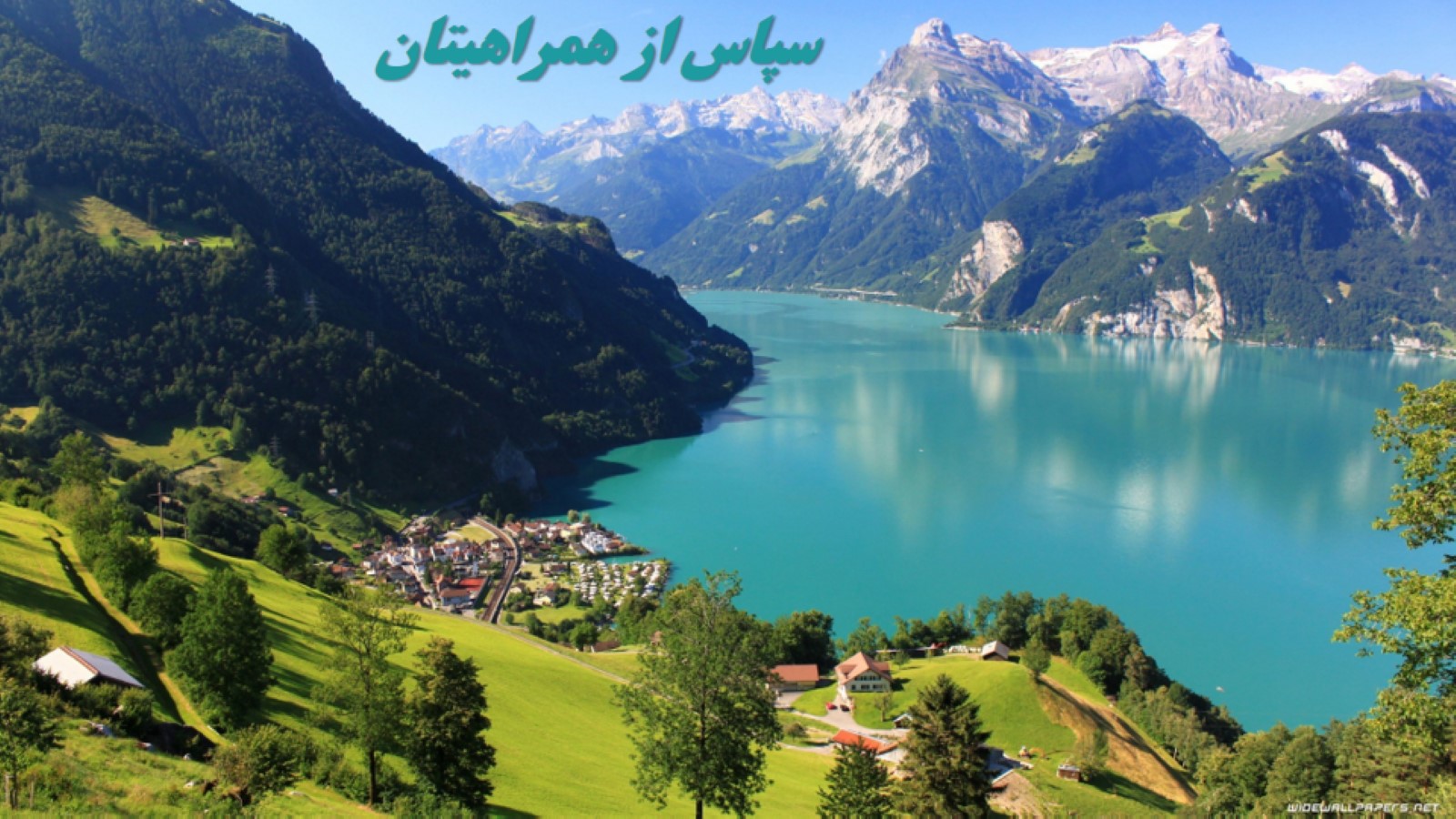